Лицей «Сигма»
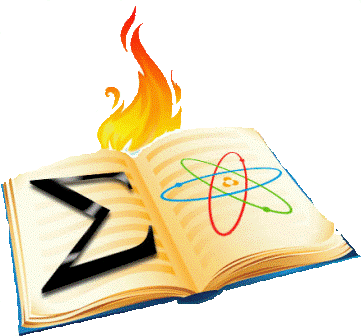 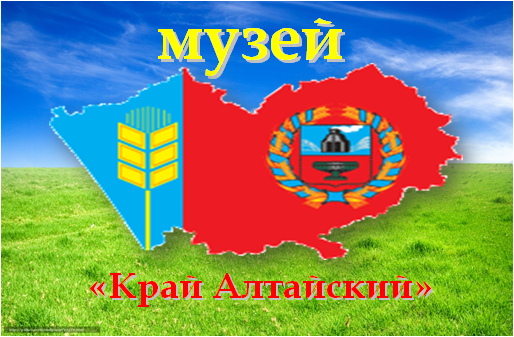 Выполнили:
         	Башмакова Виктория
      	Хиняйкина Анастасия
      	Руководитель:               	Стыпалковская Л.В.
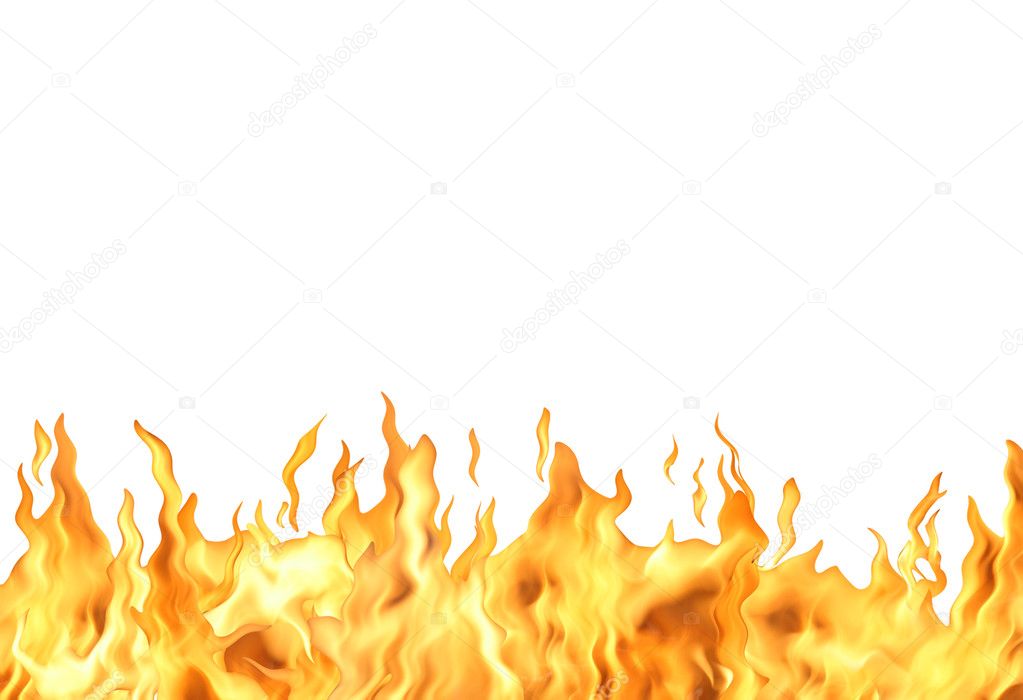 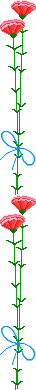 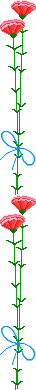 Детство, опалённое войной
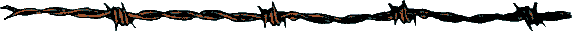 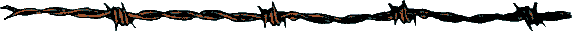 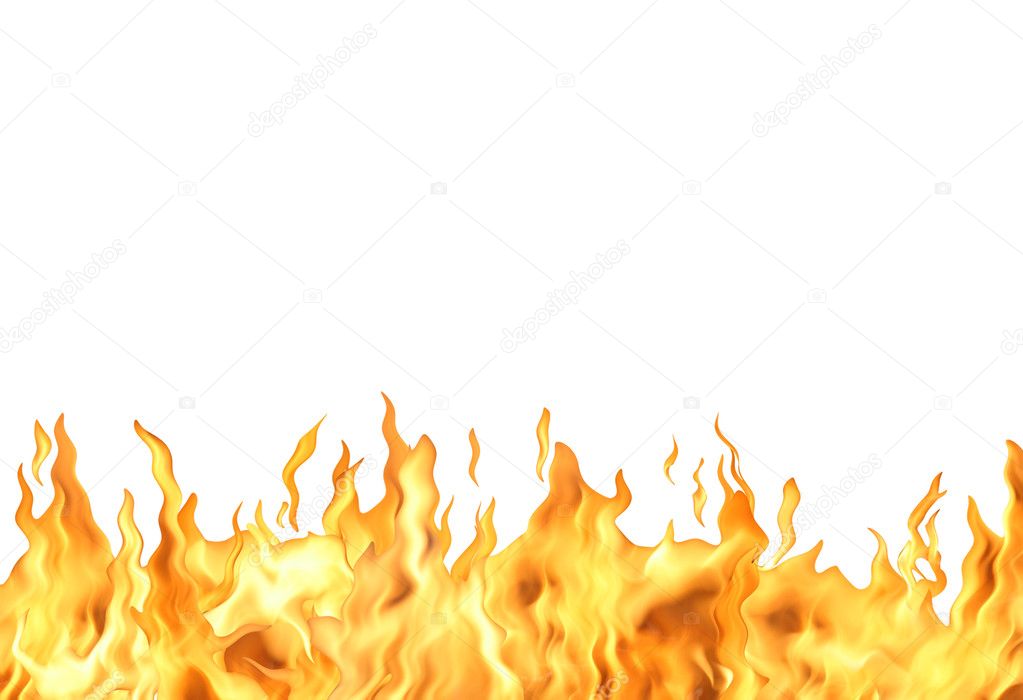 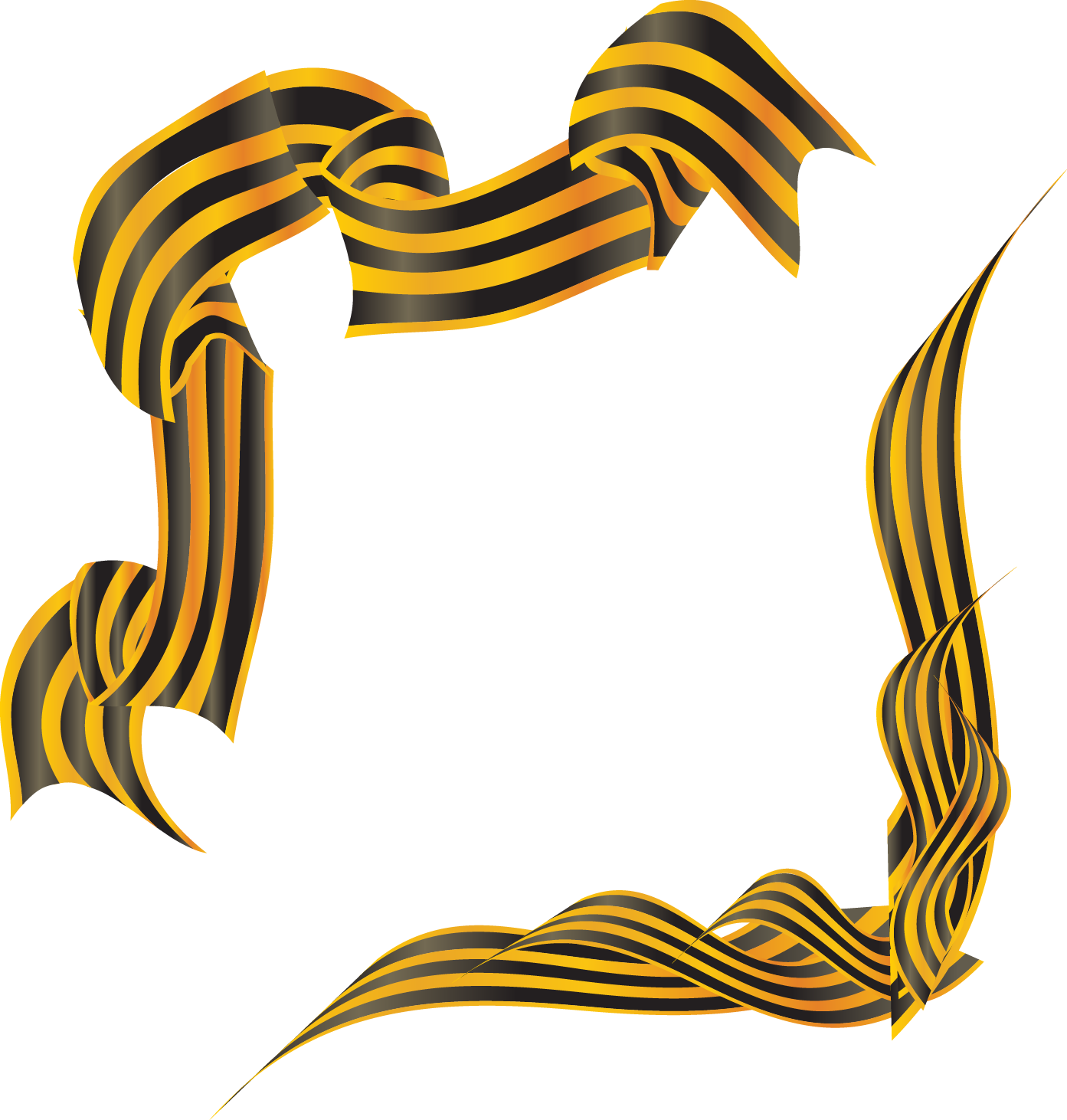 Дети войны
Дети в блокадном Ленинграде.
  Дети под оккупацией 
у фашистов.
  Дети в концлагерях.
   Дети пионеры – герои.
   Дети в тылу.
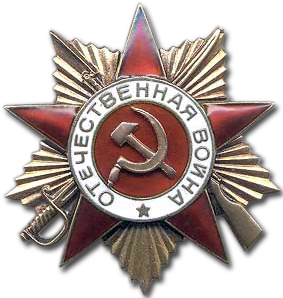 Было мирное время, дети играли, росли,
 и не было у них забот
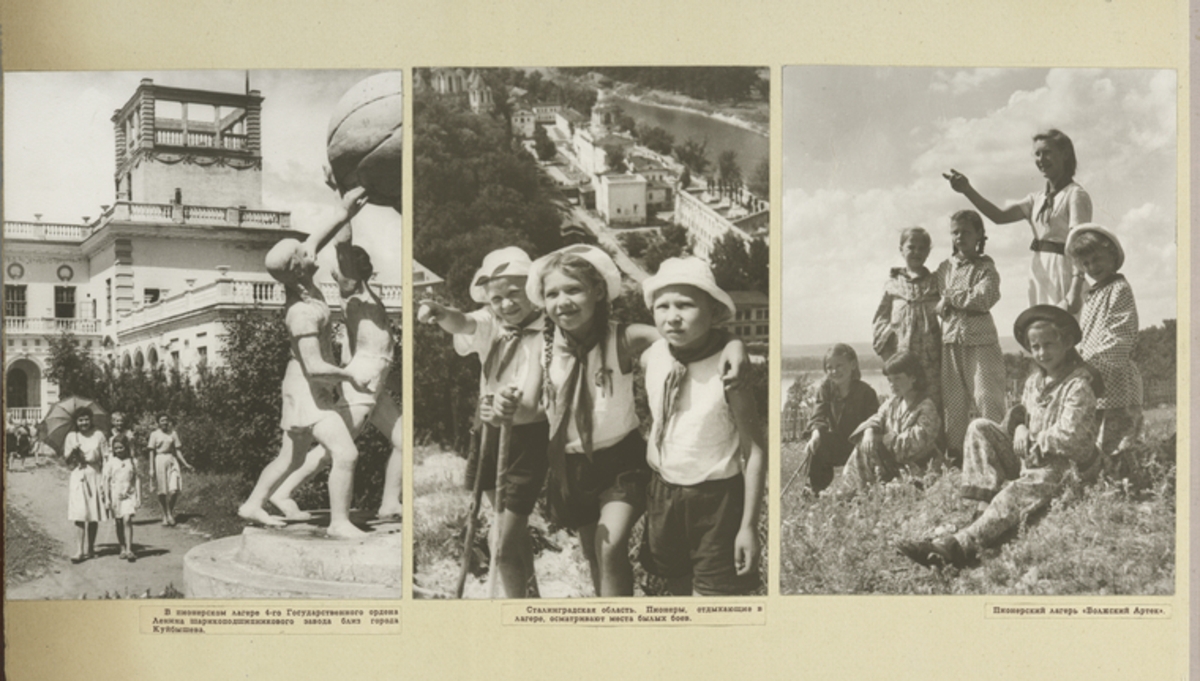 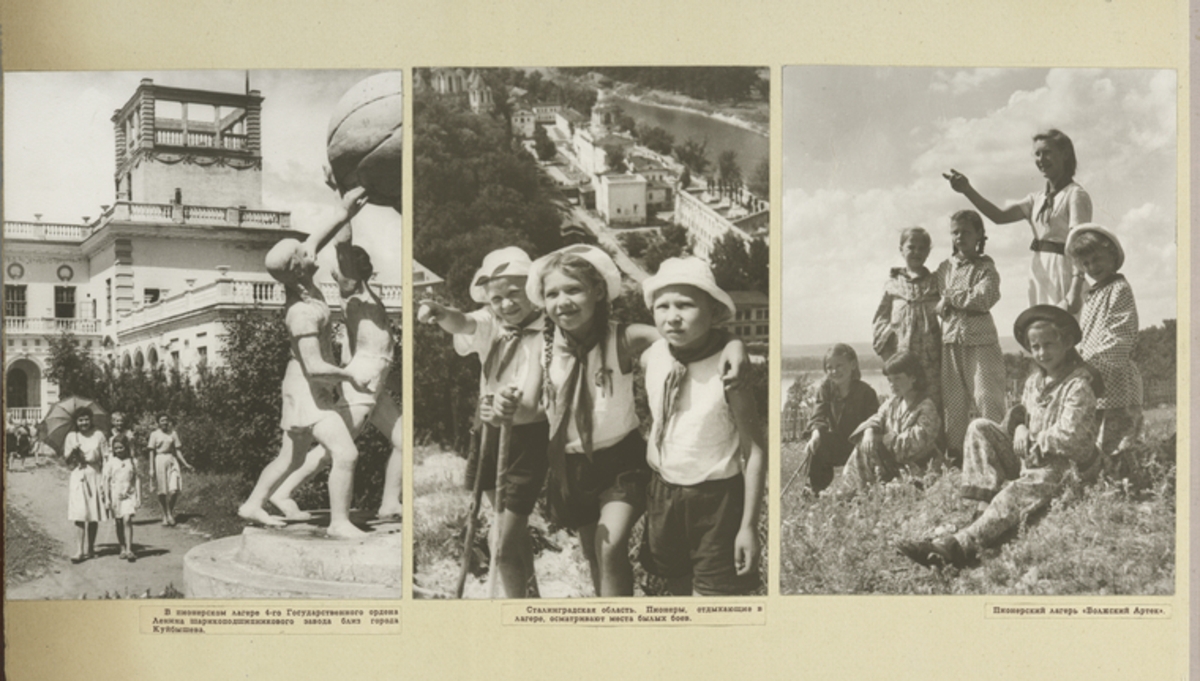 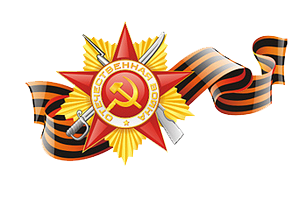 Папа был рядом
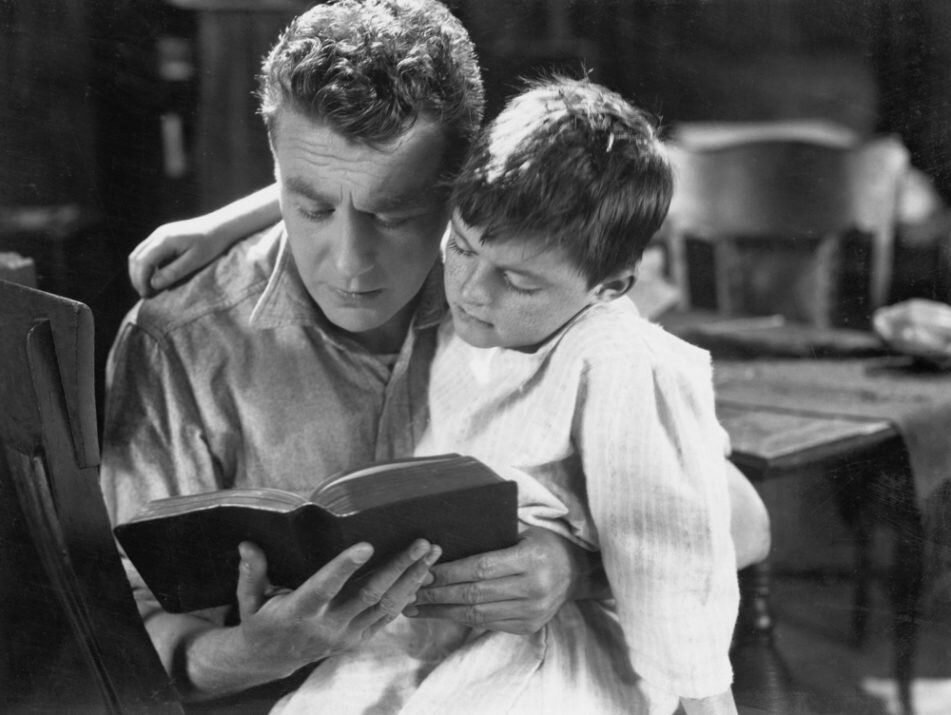 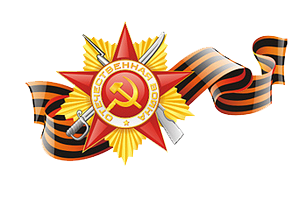 Мама была рядом
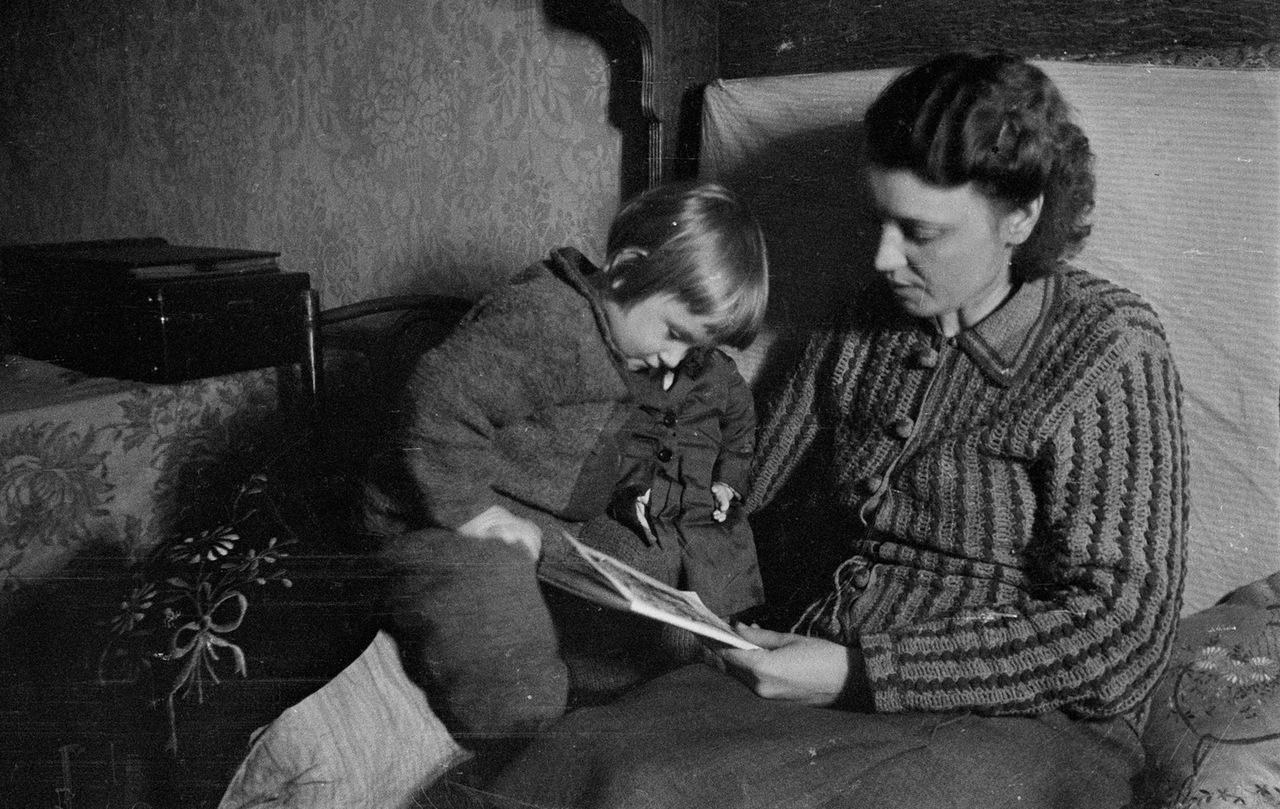 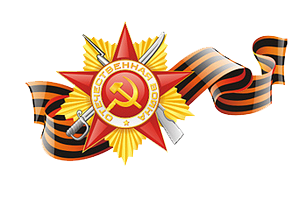 Дети играли на улицах
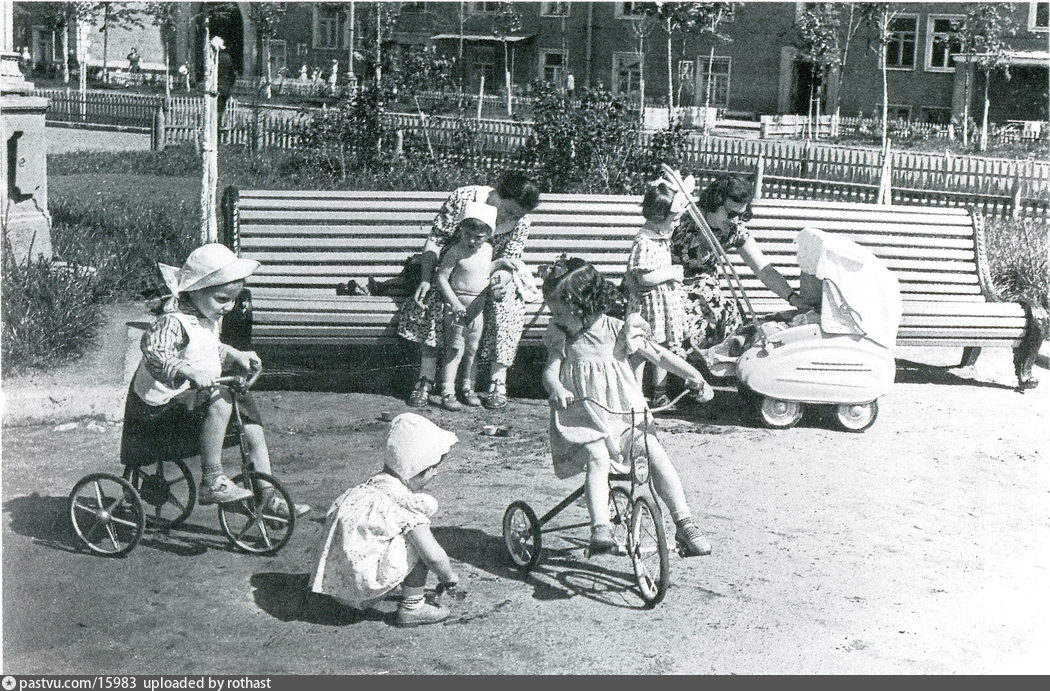 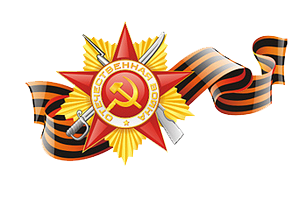 Было счастливое детство
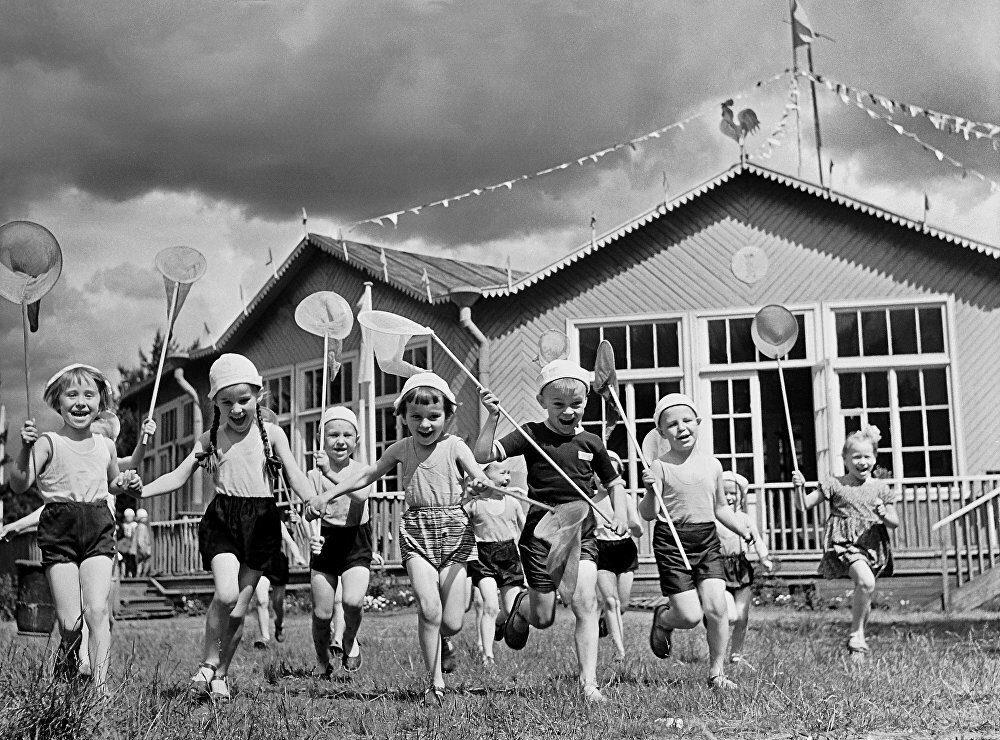 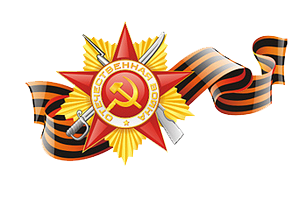 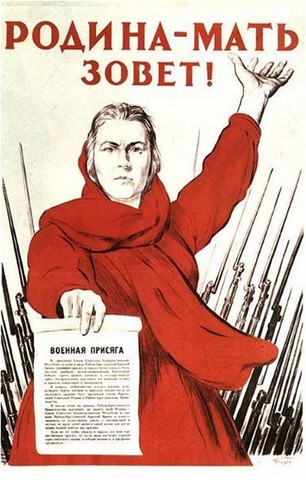 ВОЙНА !  
22 июня
1941 года
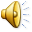 Дети в блокадном Ленинграде
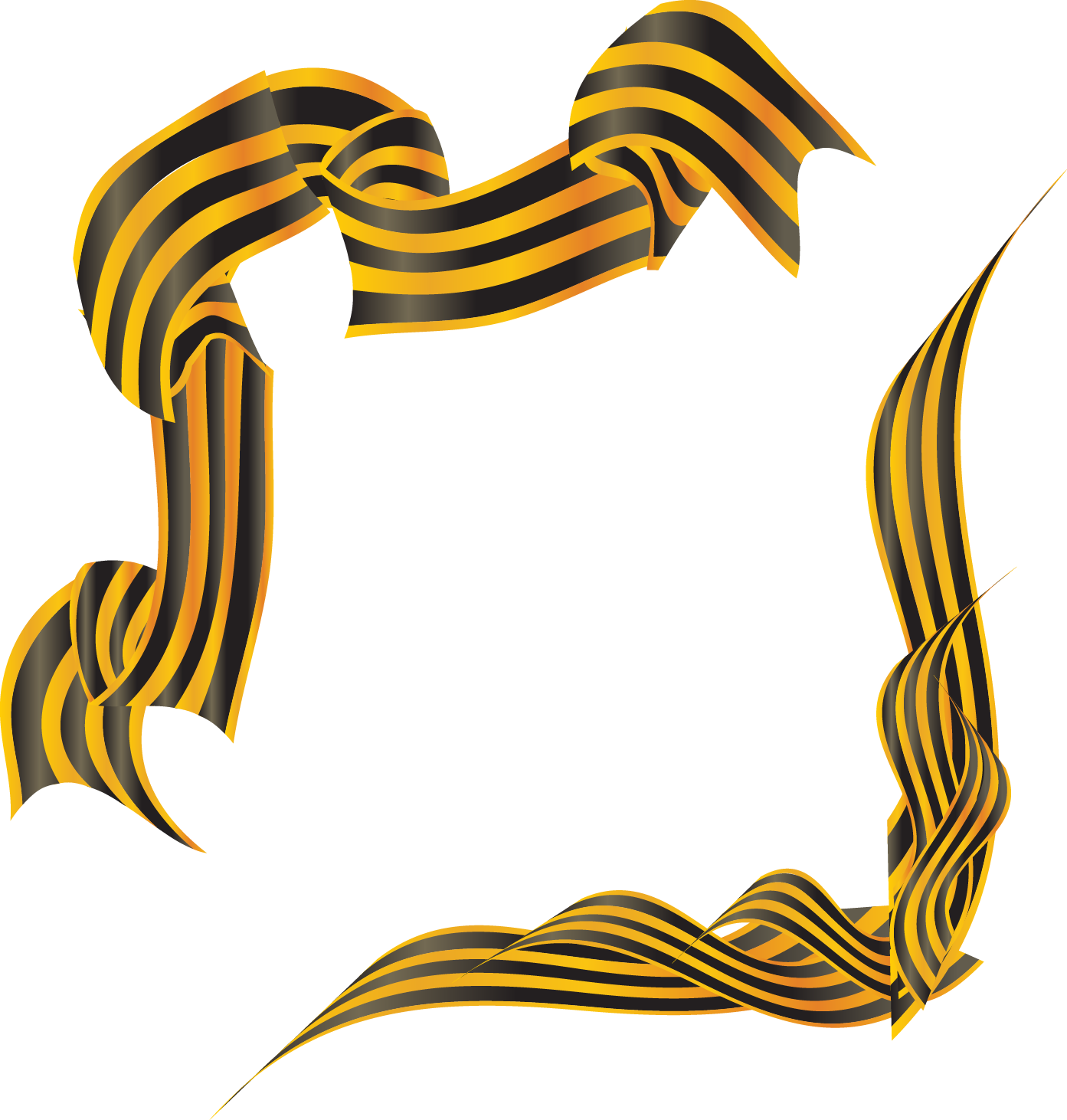 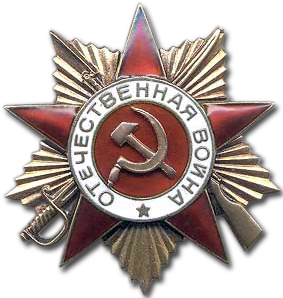 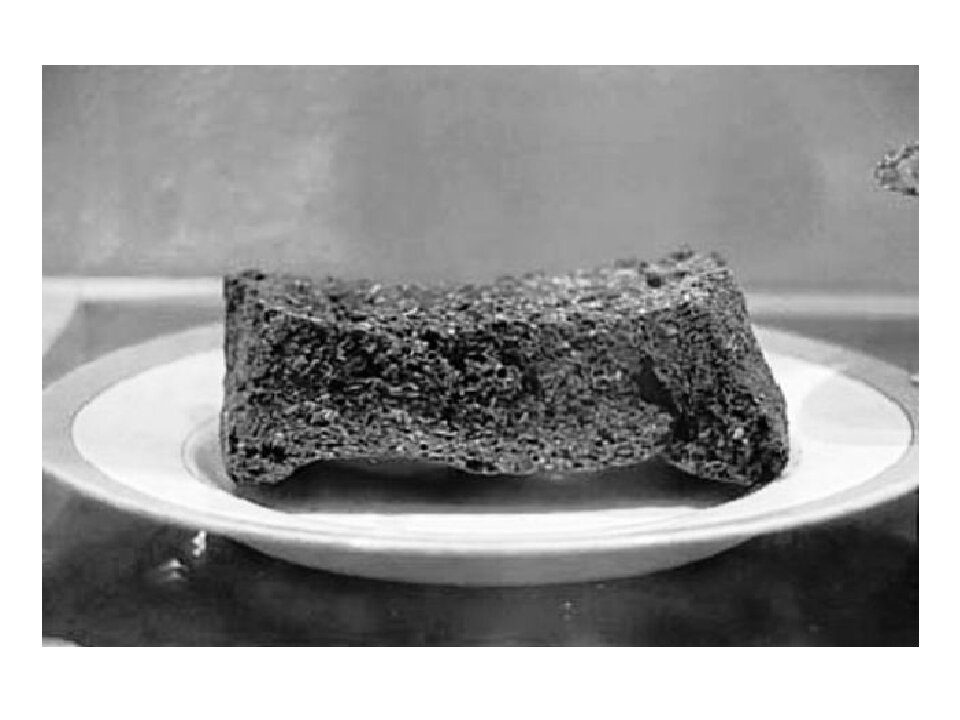 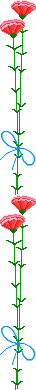 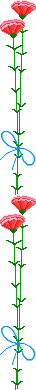 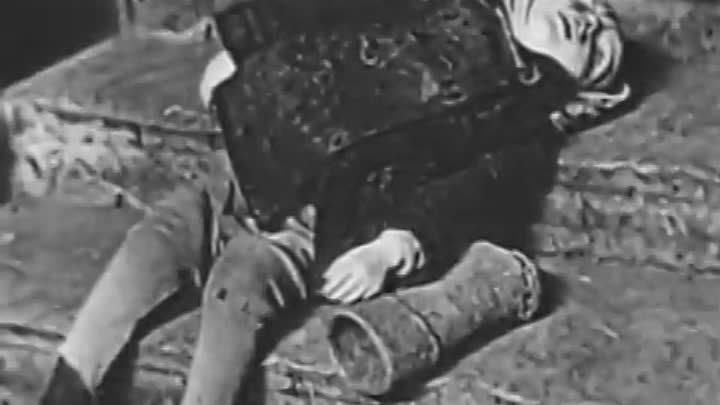 Блокада...

 Далеко как это слово
От наших мирных светлых дней.
Произношу его и вижу снова
Голодных умирающих детей.
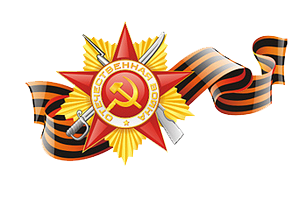 «Ленинградские дети»... 
Когда звучали эти слова, у человека сжималось сердце. 
Война принесла горе всем, но особенно детям.
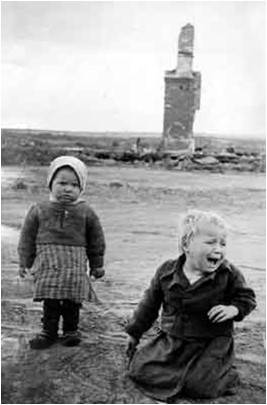 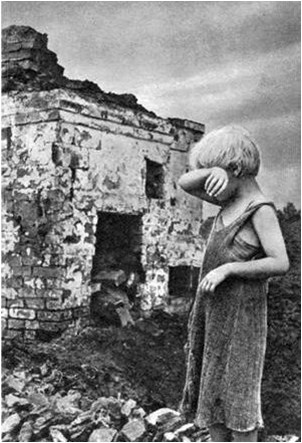 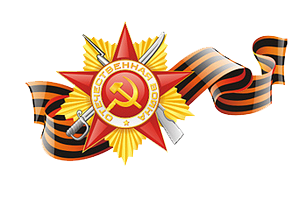 Дневник Тани Савичевой
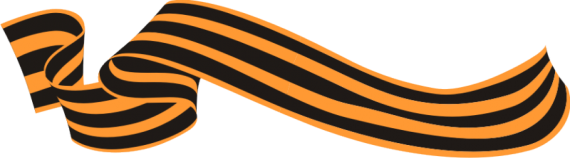 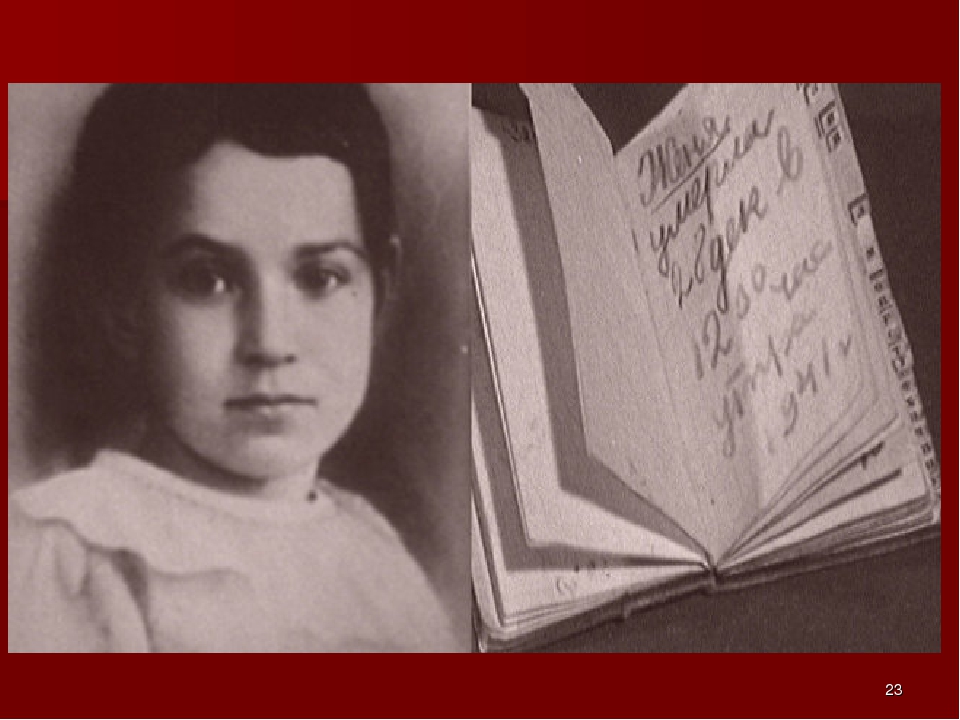 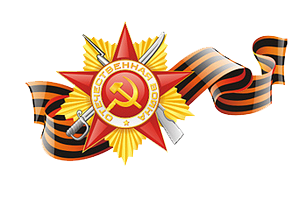 Эта тонкая тетрадка
Стоит многих толстых книг.
Пионерка - ленинградка, 
Потрясает  твой дневник! 
Таня Савичева, Таня, 
Ты в сердцах у нас жива. 
Затаив на миг дыханье, 
Слышит мир твои слова.
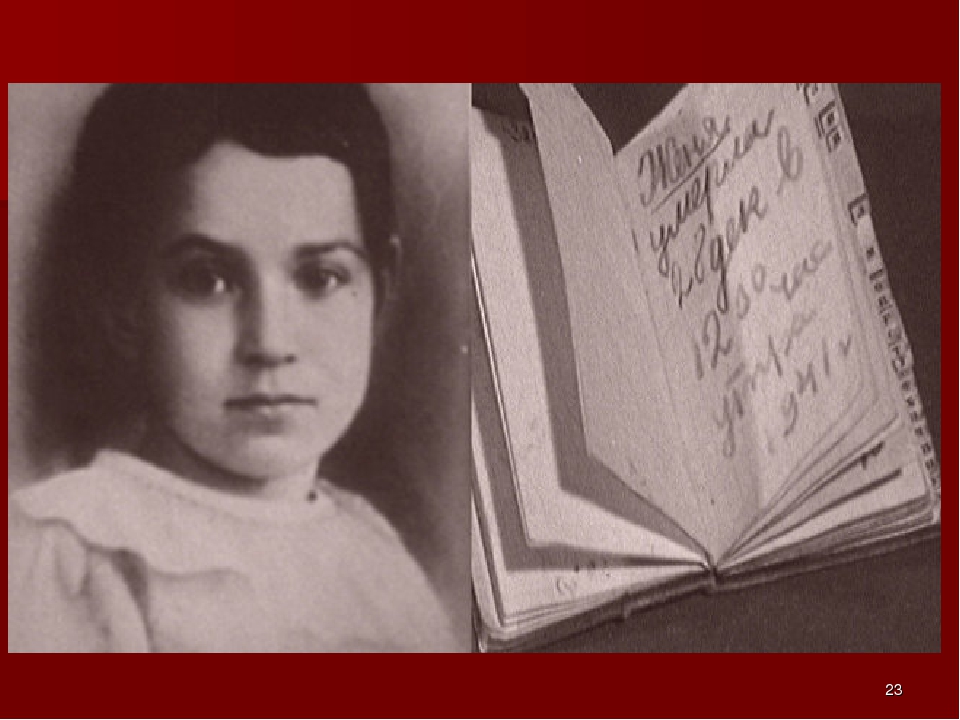 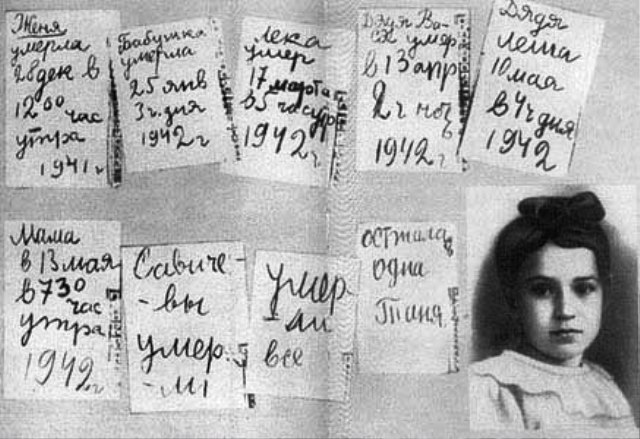 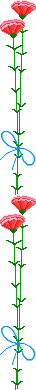 Умерли все! Никого больше нет.Девочке Тане 11 лет.Я расскажу вам, что было потом:Эвакуация, хлеб и детдом.Где после голода, всех испытанийВыжили все, умерла только Таня.Девочки нет, но остался дневник,Детского сердца слезы и крик.Дети мечтали о корочке хлеба…дети боялись военного неба.Этот дневник на процессе НюрнбергскомБыл документом страшным и вескимПлакали люди, строчки читая.Плакали люди, фашизм проклиная.Танин дневник — это боль Ленинграда,Но прочитать его каждому надо.
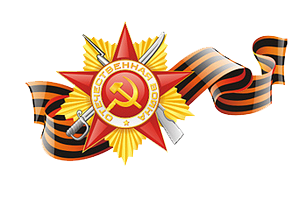 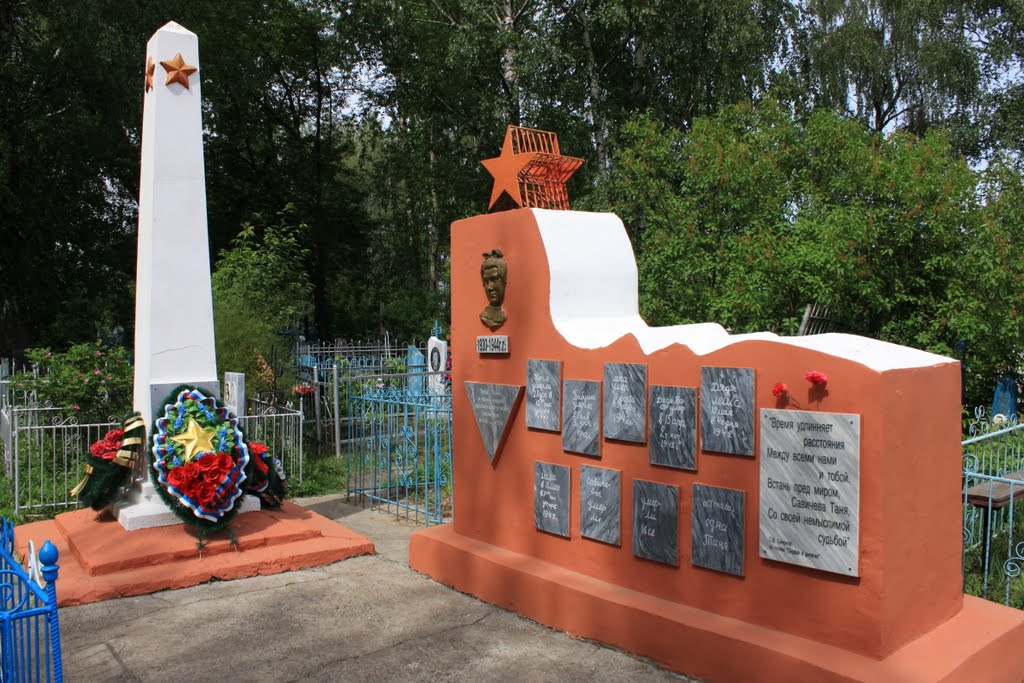 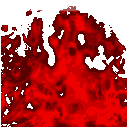 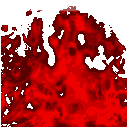 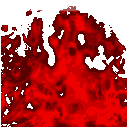 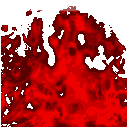 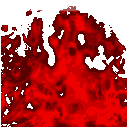 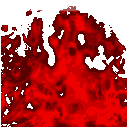 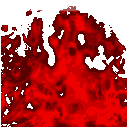 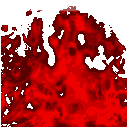 Дети под оккупацией у фашистов.
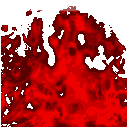 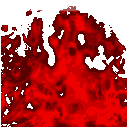 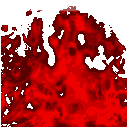 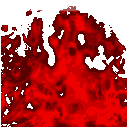 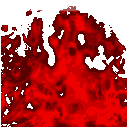 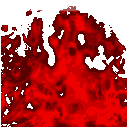 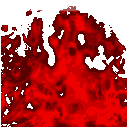 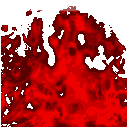 Великая Отечественная война принесла народам СССР не только огромные жертвы на фронте. Гитлеровское руководство с тупой педантичностью истребляло мирное население на всей оккупированной территории Советского Союза.
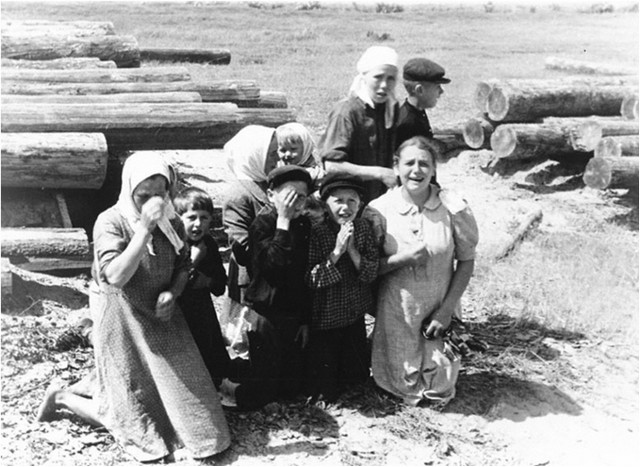 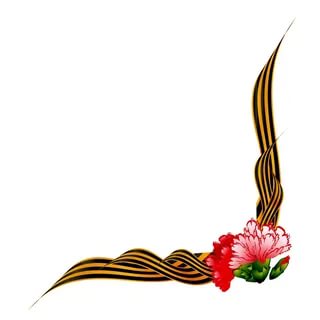 Среди сугробов и воронокВ селе, разрушенном дотла,Стоит, зажмурившись ребёнок –Последний гражданин села.Испуганный котёнок белый,Обломок печки и трубы –И это всё, что уцелелоОт прежней жизни и избы.При нём избу его спалили,Угнали маму со двора,И в наспех вырытой могилеЛежит убитая сестра.
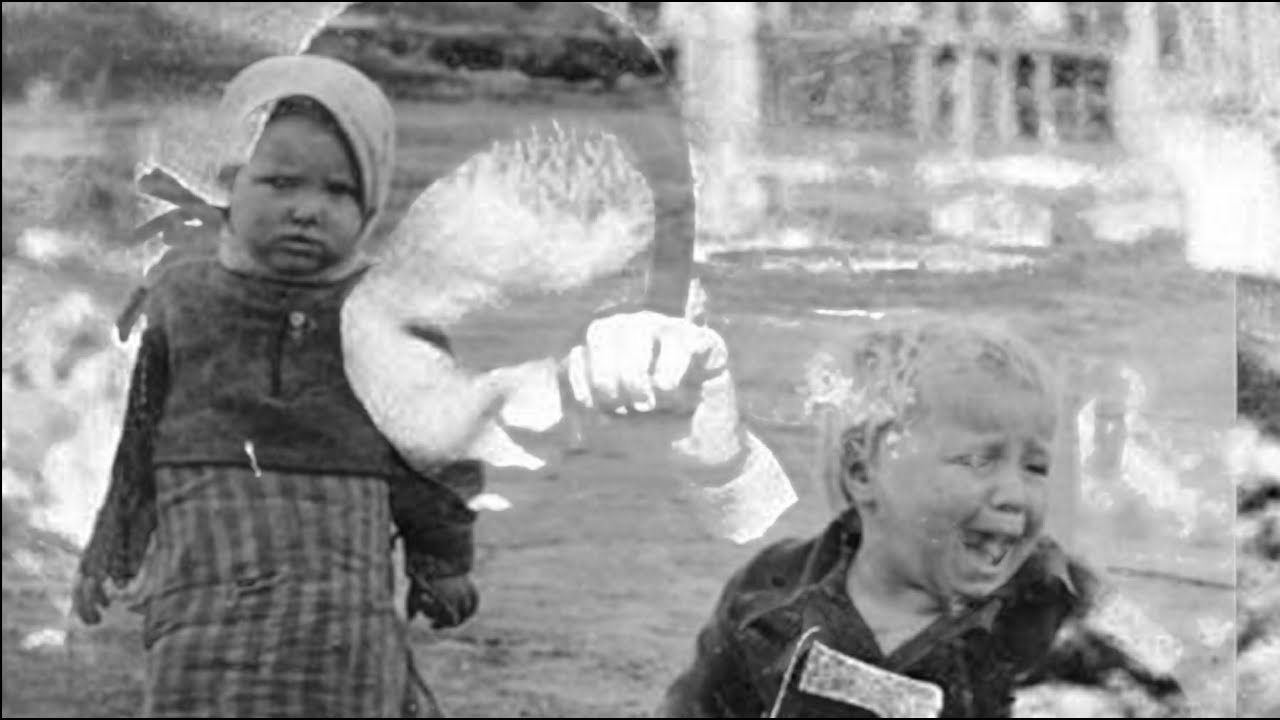 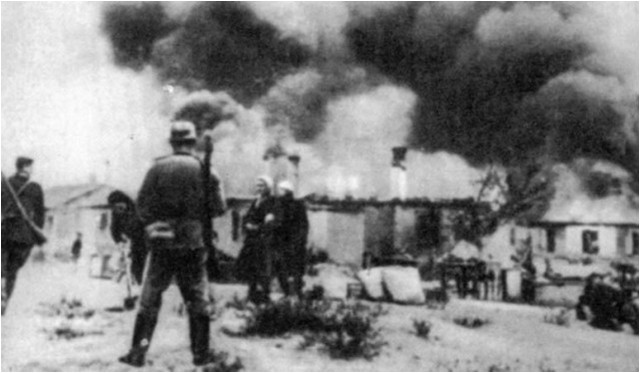 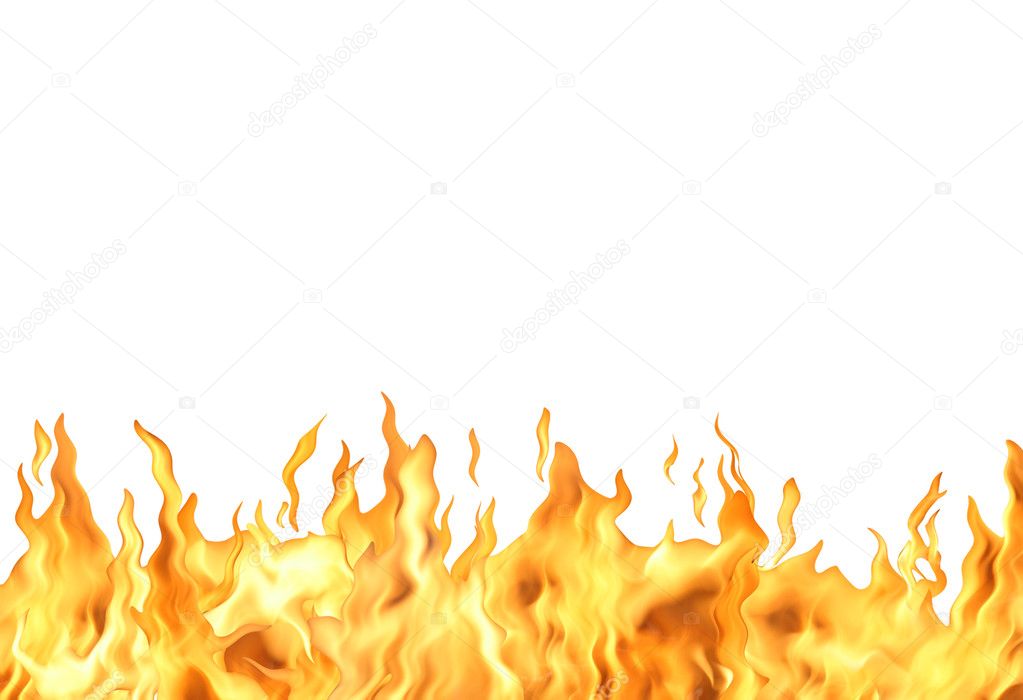 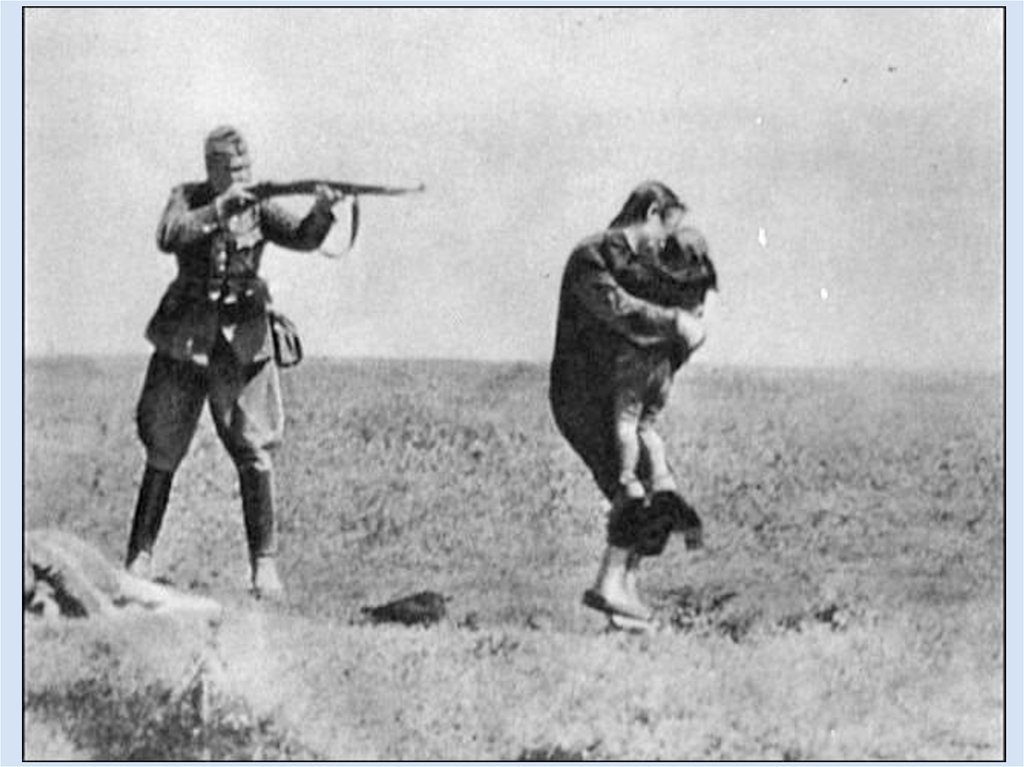 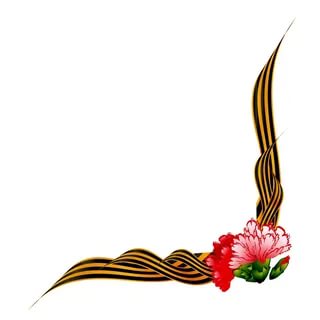 7 миллионов 420 тысяч человек были преднамеренно истреблены нацистами на оккупированных территориях.
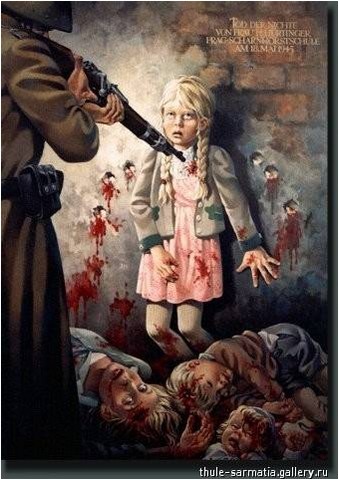 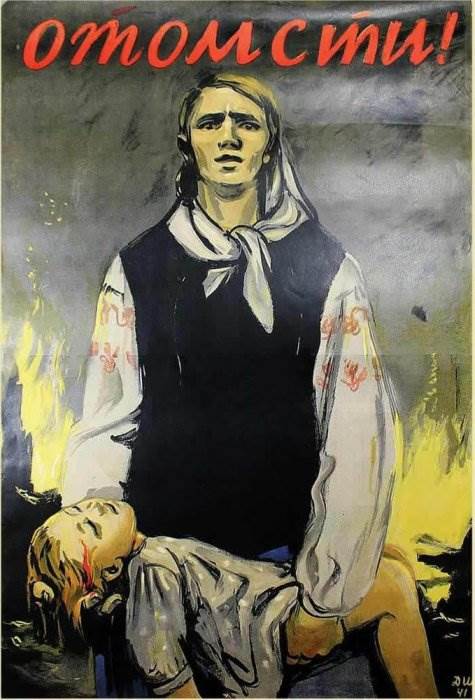 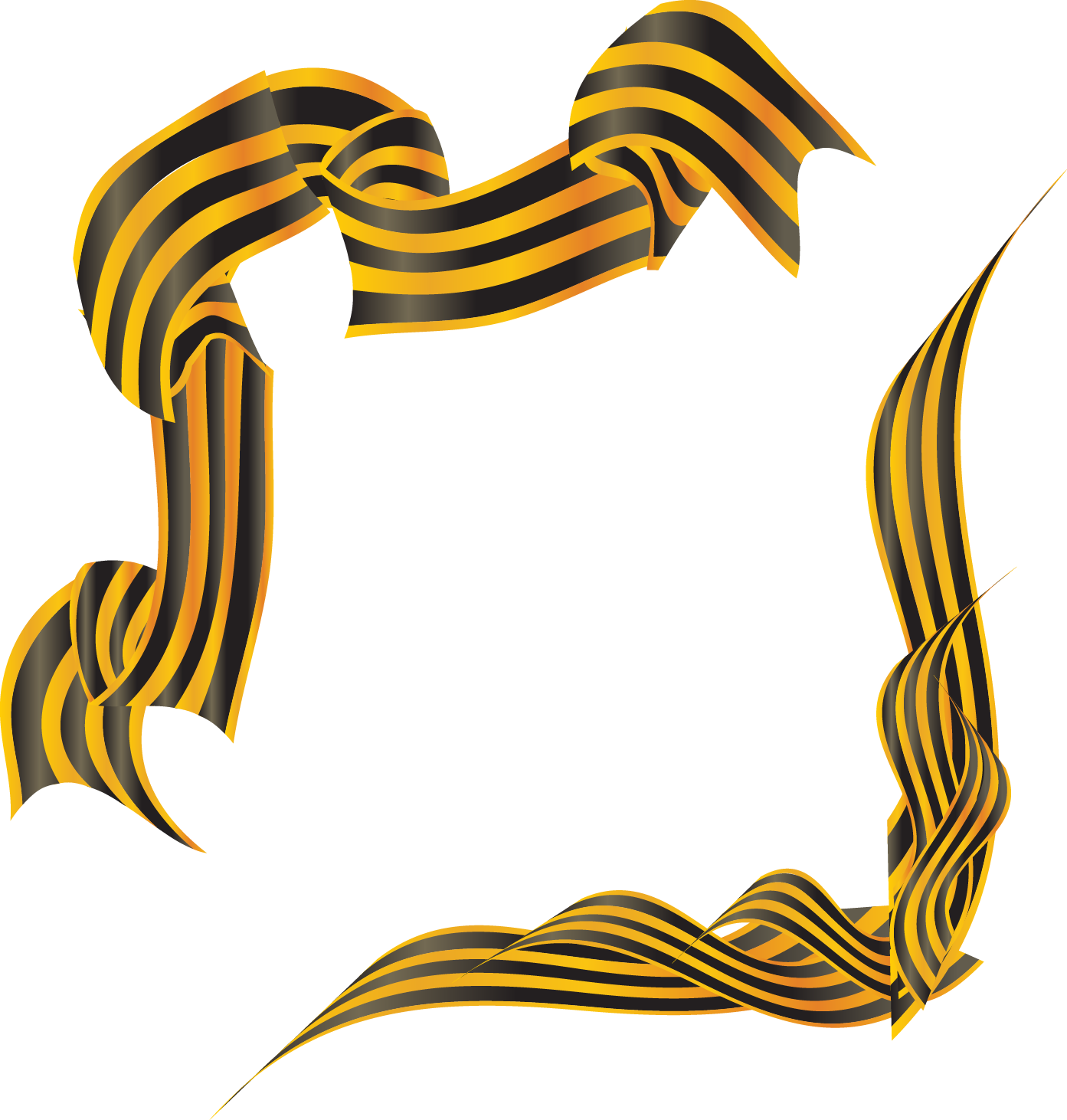 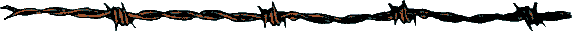 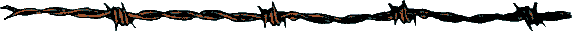 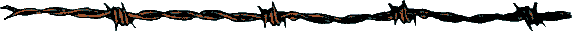 Дети в   концлагерях
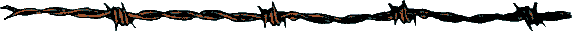 Страшный час в концлагере наступал тогда, когда фашисты, выстроив матерей с детьми посреди лагеря, насильно отрывали детей от несчастных матерей.
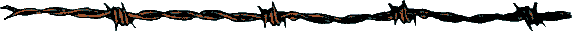 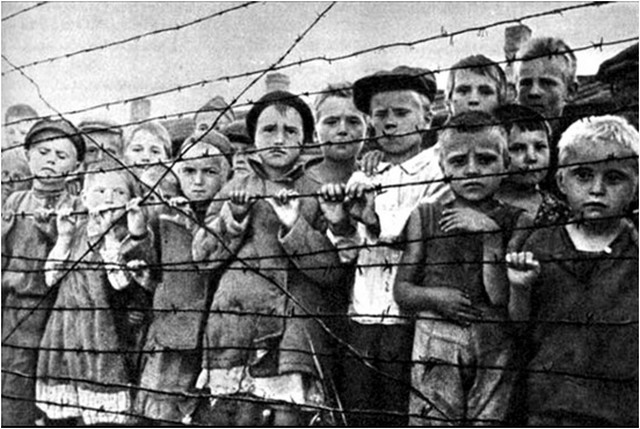 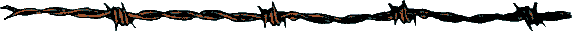 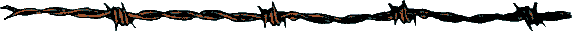 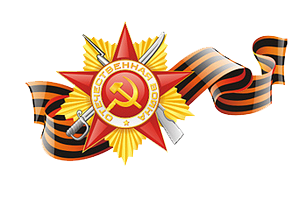 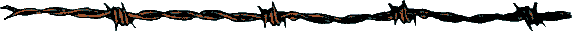 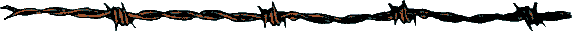 Бжезинка… Аушвиц… Освенцим…Названий много, суть одна:Уж если не родился немцем,Ты – узник, здесь – твоя тюрьма.Там дети, в лагере-могиле,В кошмарном словно были сне:«Циклоном» в камерах травили,Живьем младенцев жгли в огне. На них врачи практиковали:Их разрезали на куски,Детей друг к другу пришивалиИ вращивали плавники.Нечеловеческие муки,Нечеловеческий цинизм –Так здесь работал для наукиУбийства чёткий механизм.
И сквозь года слышны здесь стоныИ детский непрерывный плач.Фашизма жертвы – миллионы...Нацизм – чудовищный палач!
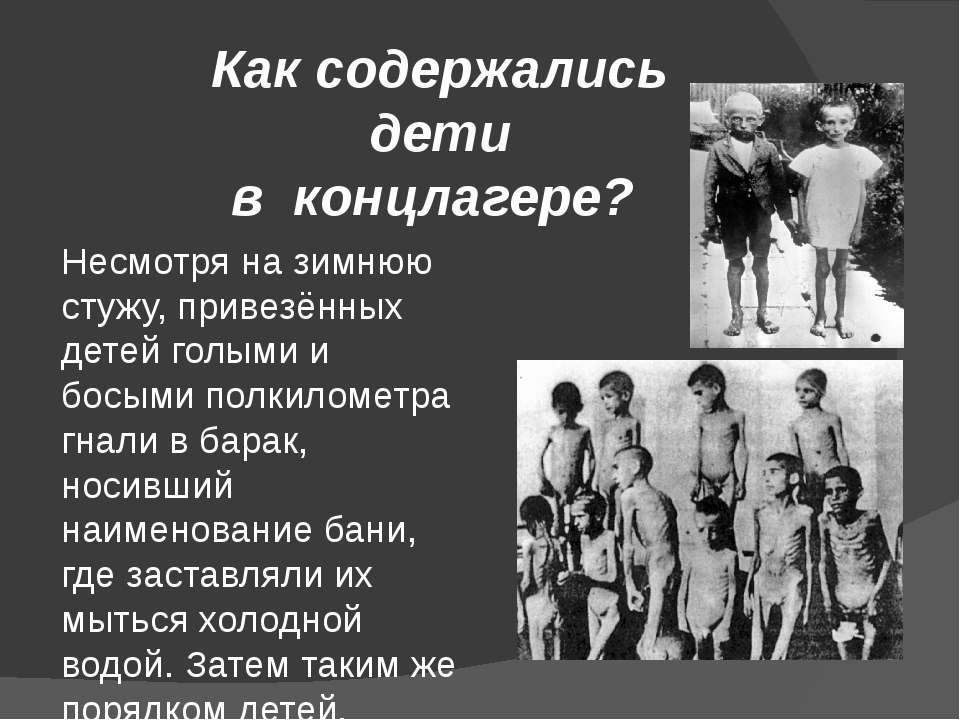 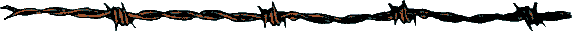 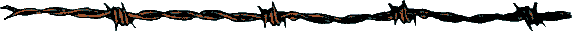 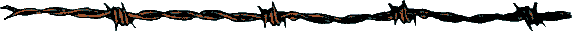 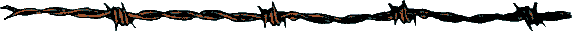 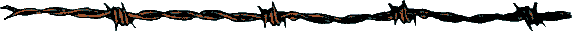 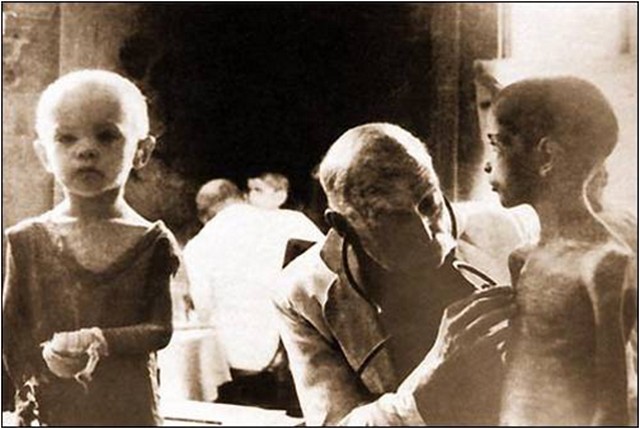 Массы загубленных детей перед их мучительной гибелью варварскими способами использовались в качестве живого экспериментального материала для бесчеловечных опытов «арийской медицины».
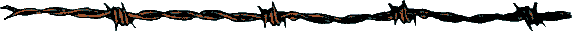 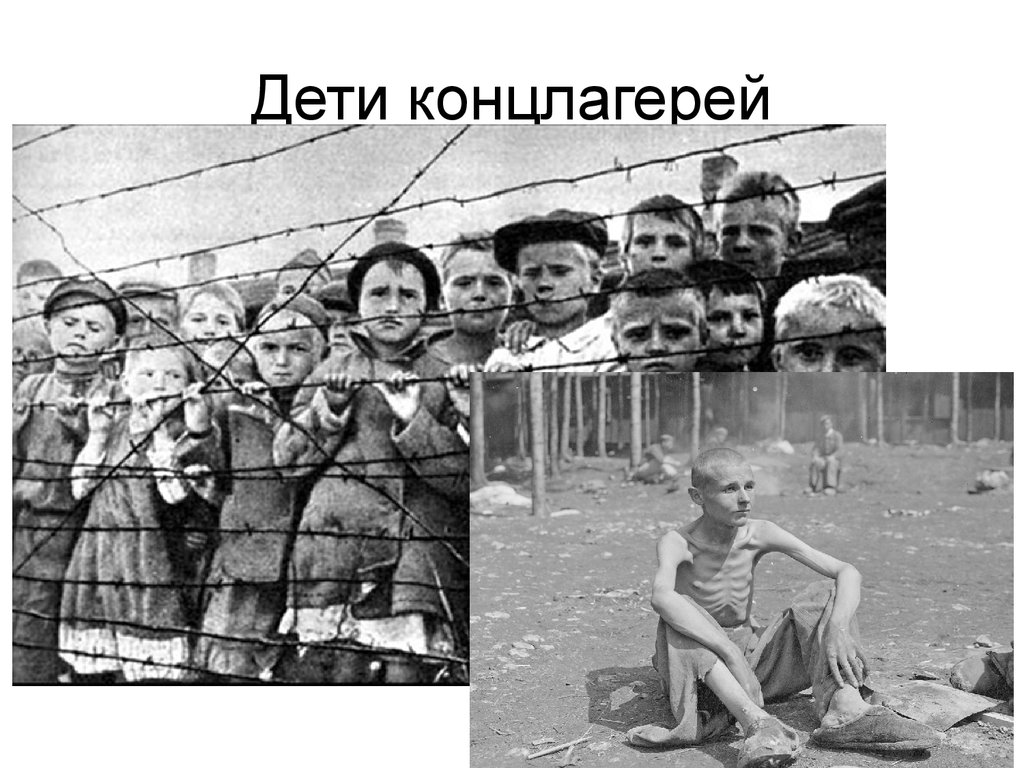 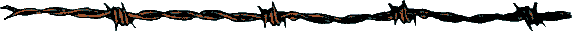 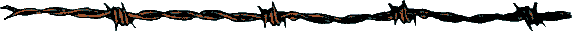 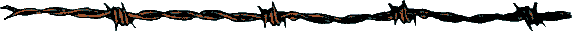 Установить точное количество убитых детей невозможно...
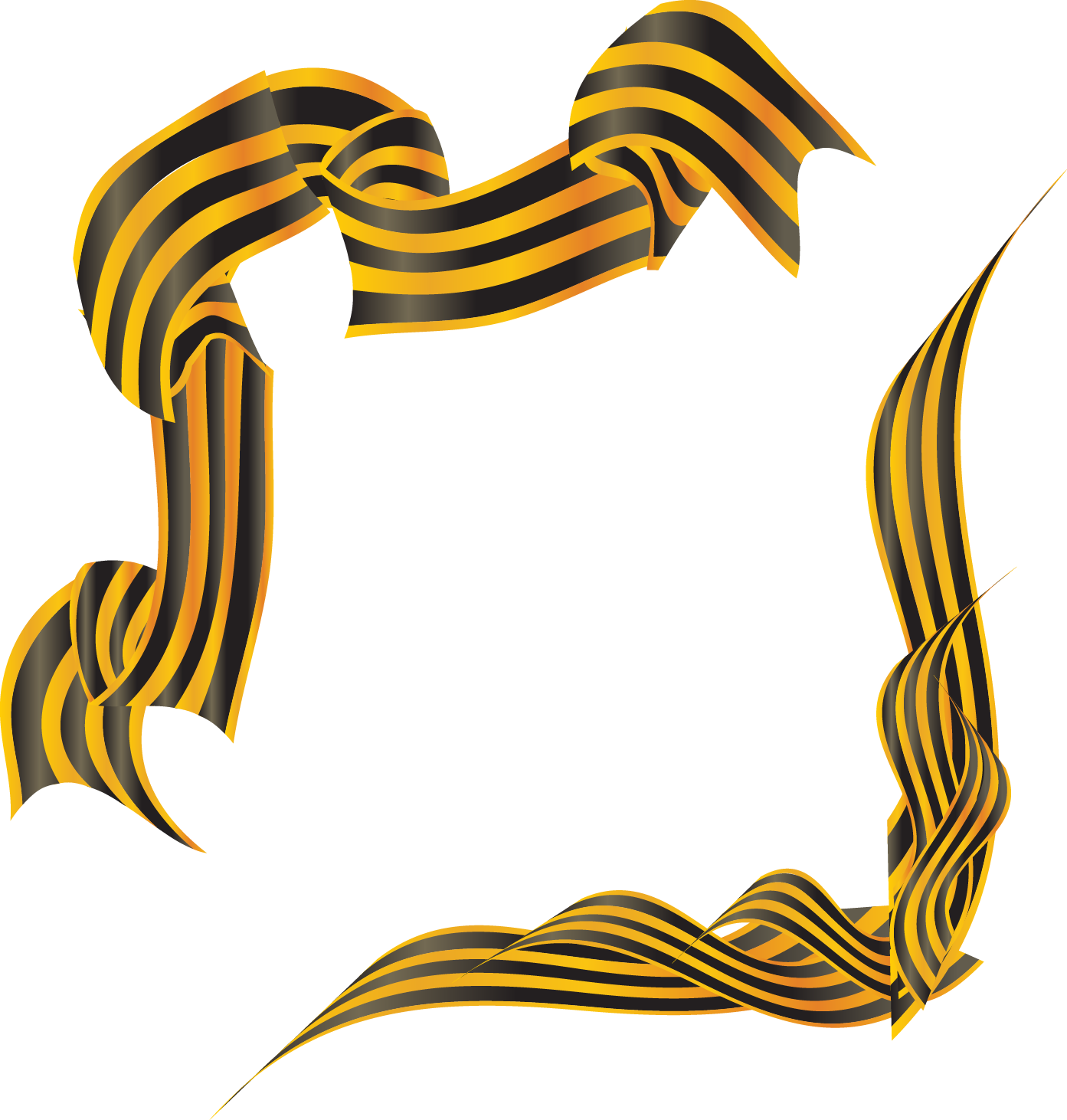 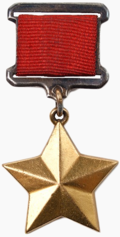 Дети пионеры - герои
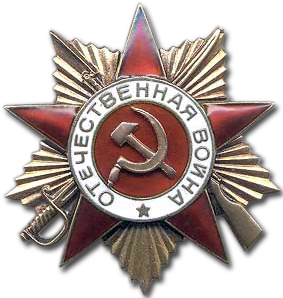 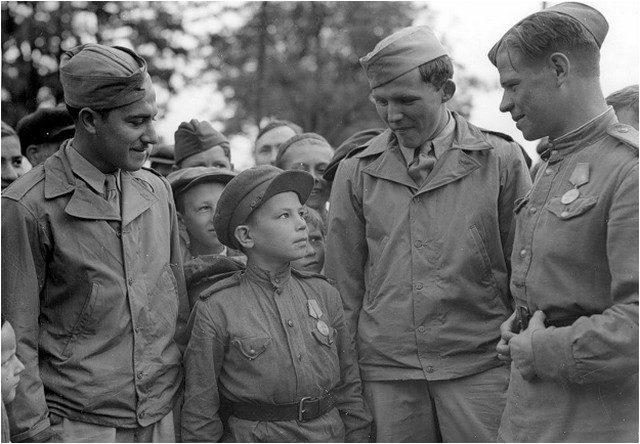 В Великую Отечественную войну многие дети стремились защитить свою страну от нацистов. Несмотря на юный возраст, они стали выдающимися бойцами против фашистских захватчиков
Ветры в походные трубы трубили,Дождь отбивал барабанную дробь…Ребята-герои в разведку ходили Сквозь чащу лесов и болотную топь…А нынче в разведку идут следопыты, Туда, где когда-то ровесники шли… Не будут, не будут, не будут забыты Ребята - герои родимой земли!
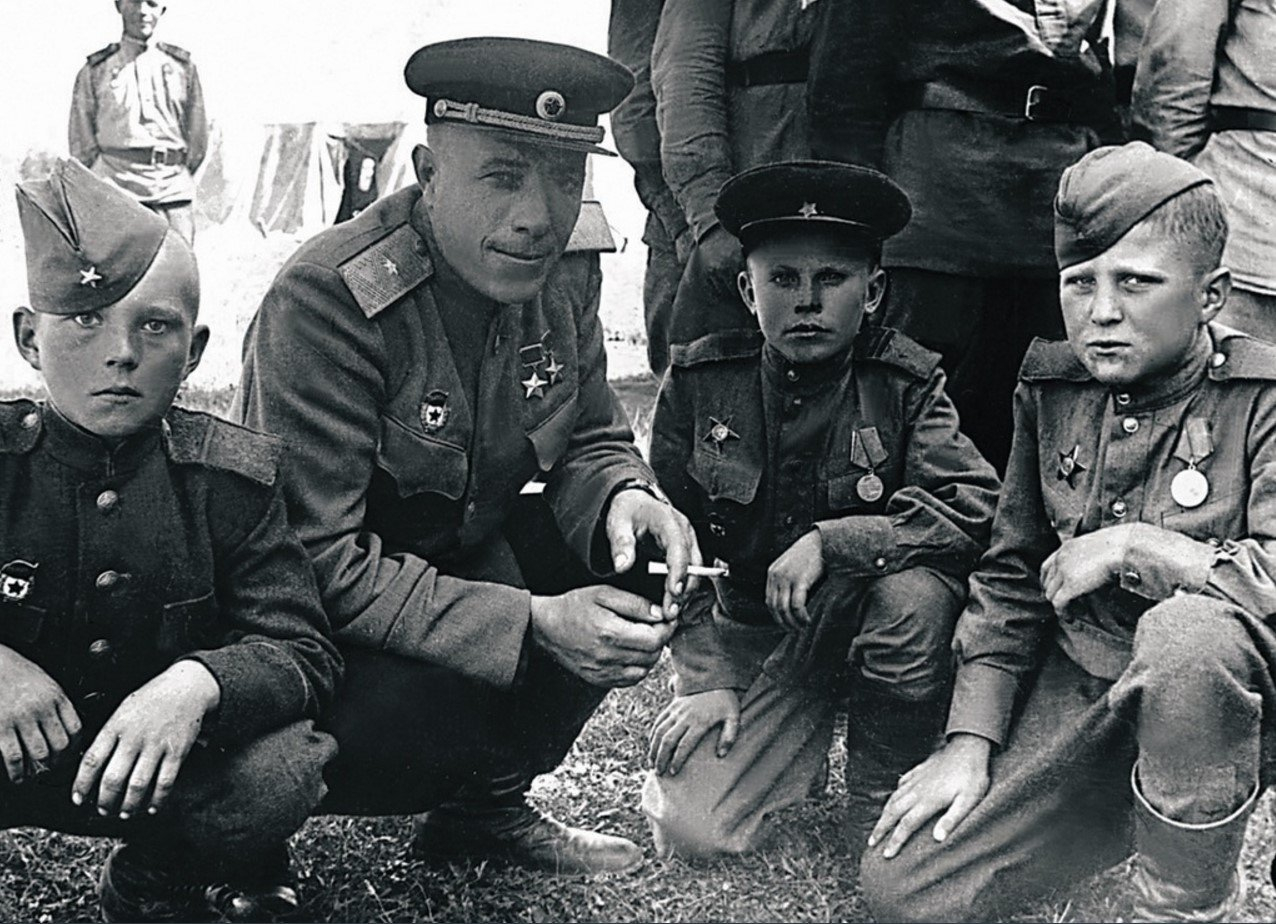 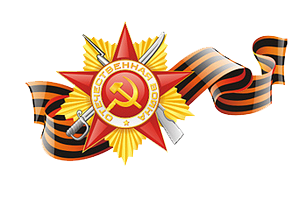 Лёня Голиков
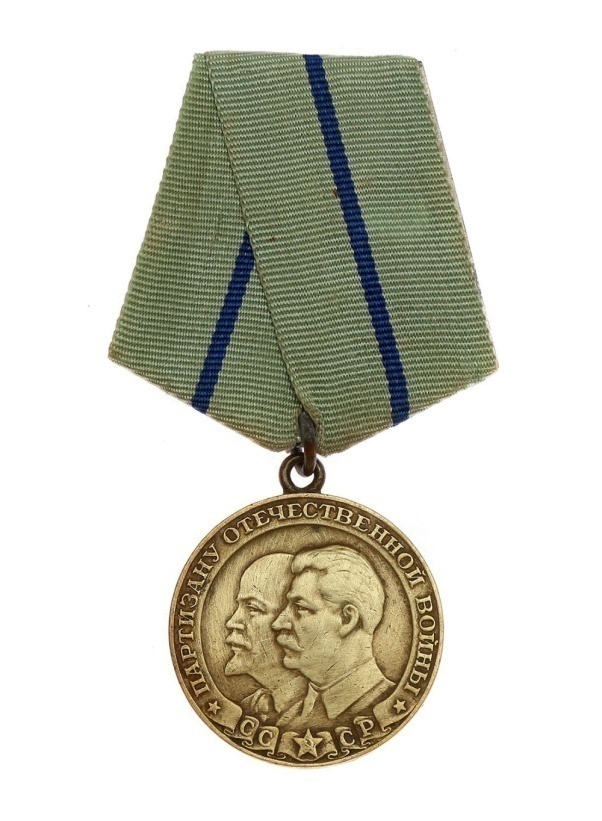 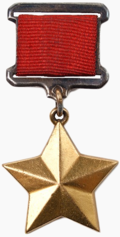 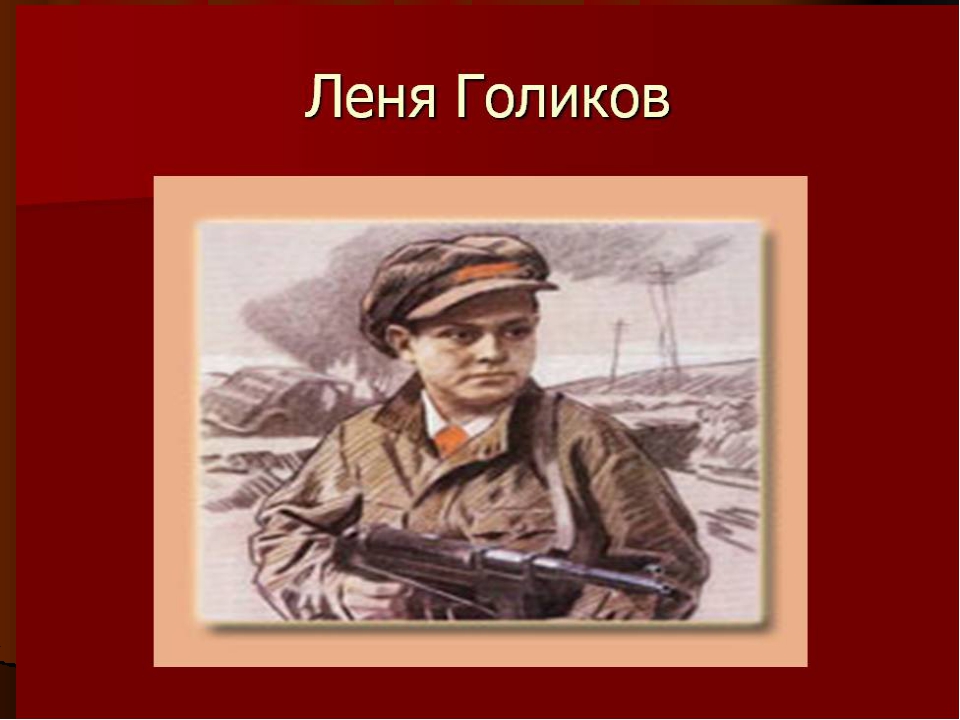 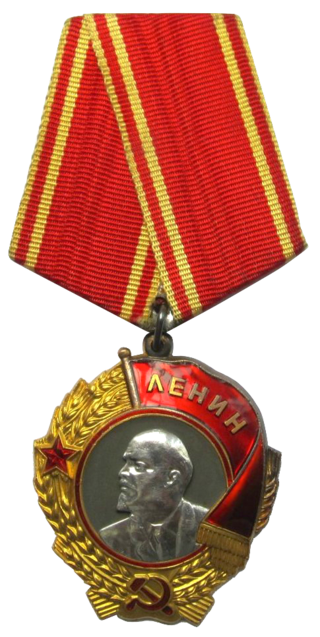 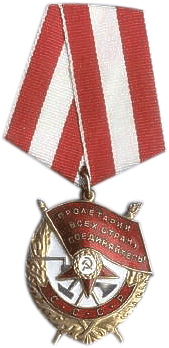 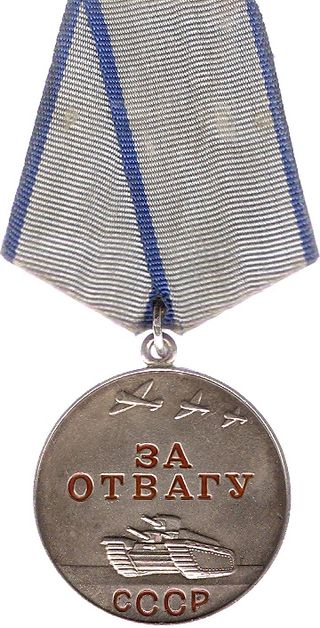 Володя Дубинин
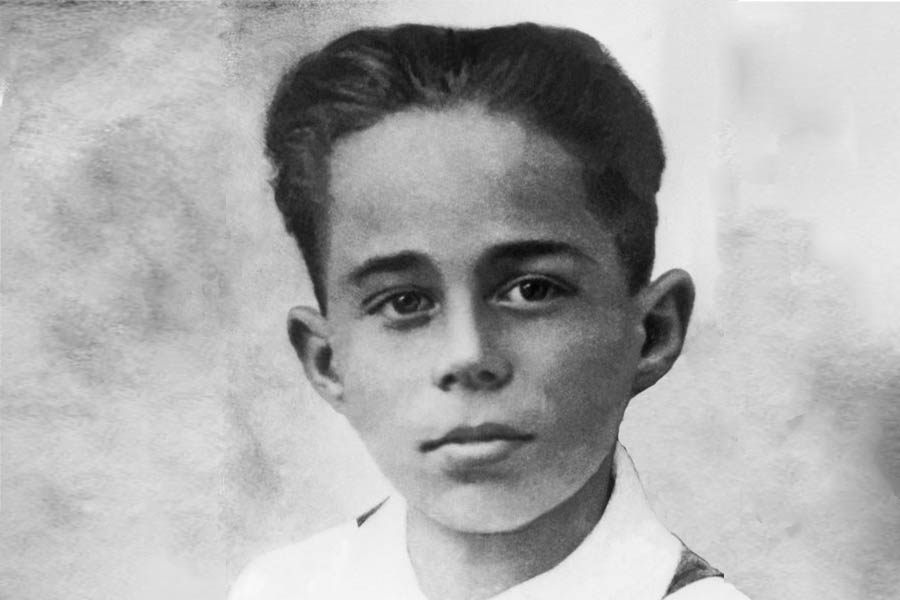 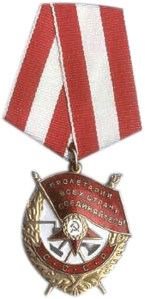 Валя Котик
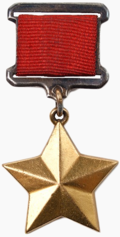 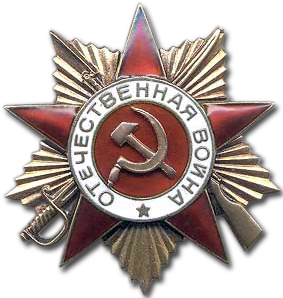 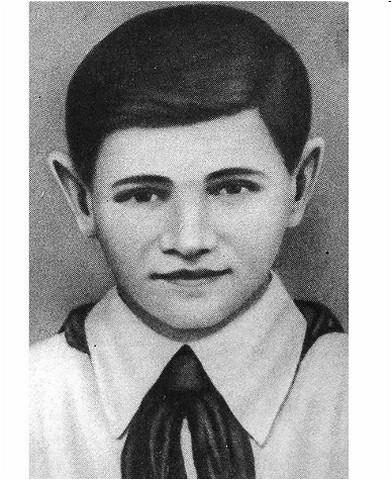 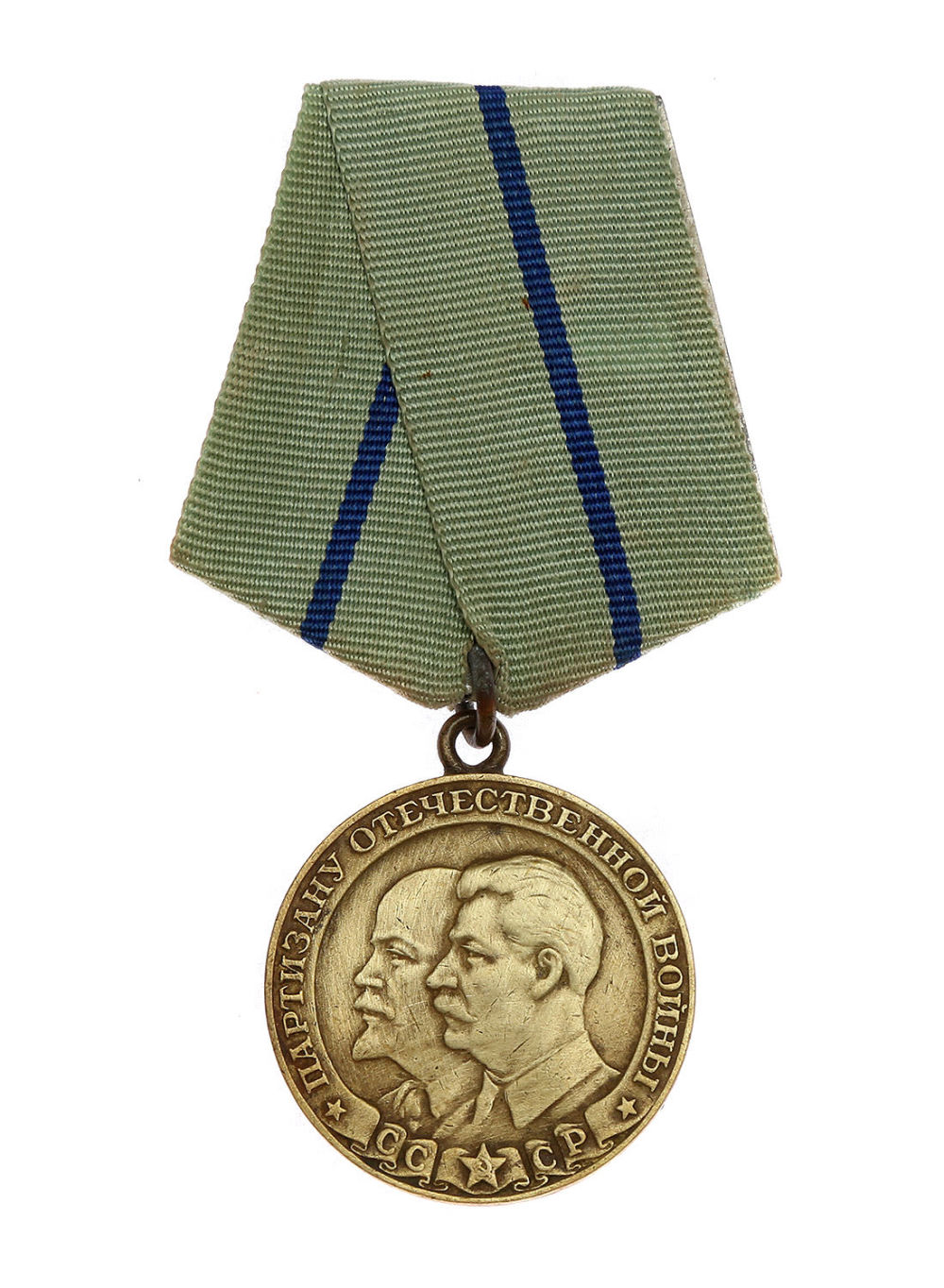 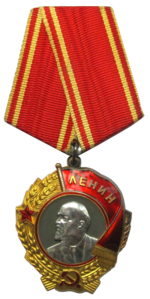 Лида Матвеева
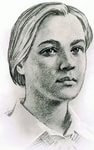 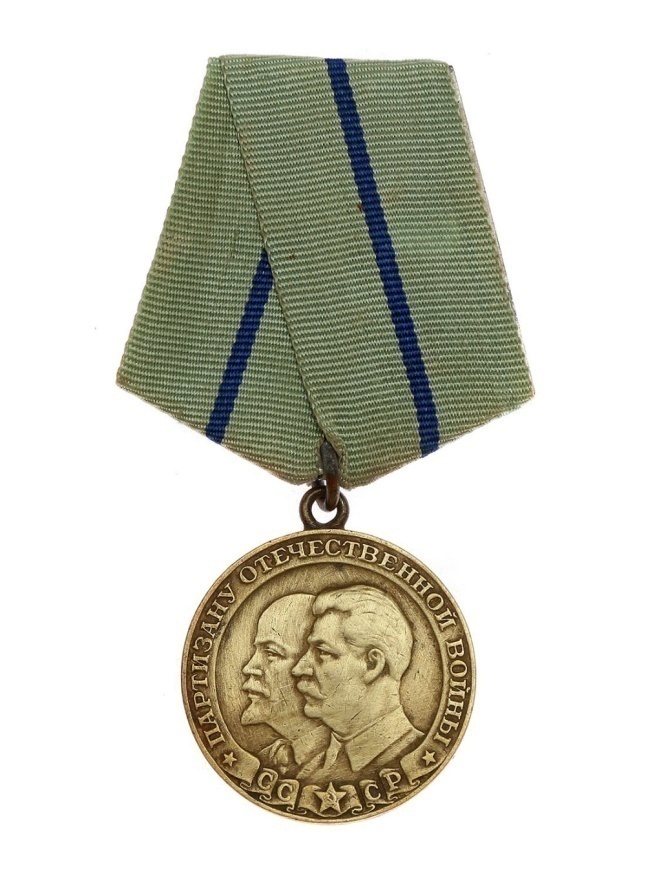 Зверев Анатолий
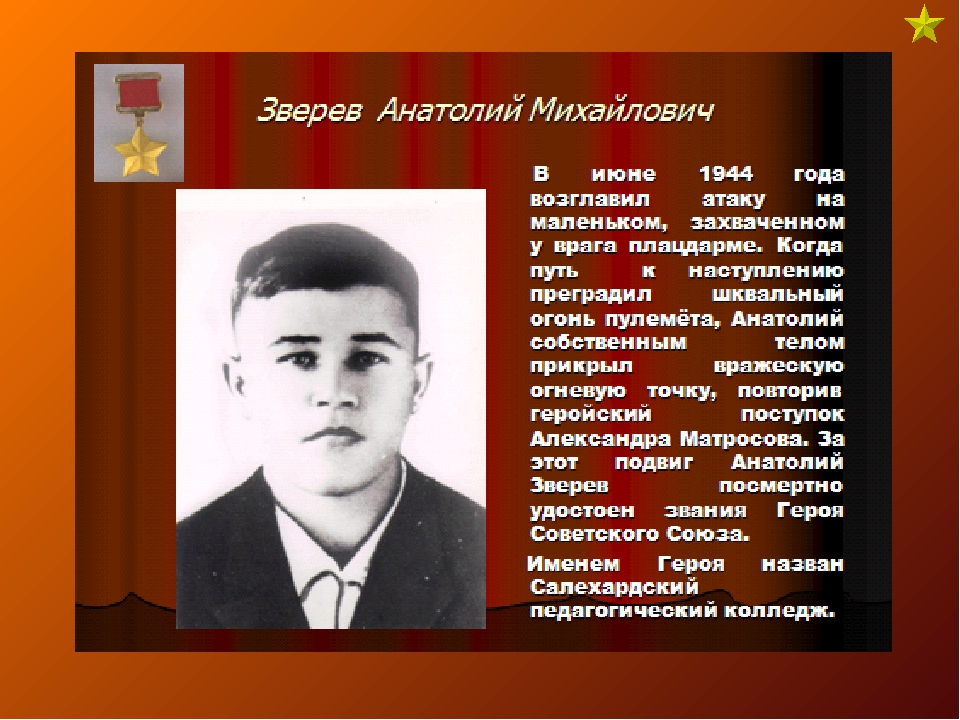 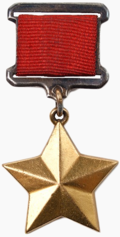 Марат Казей
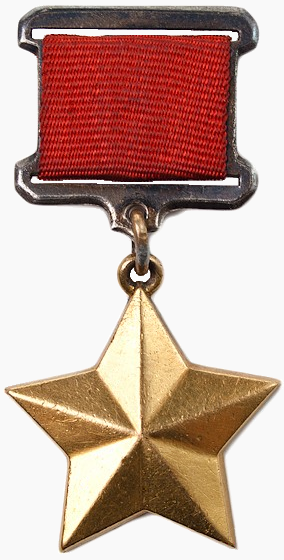 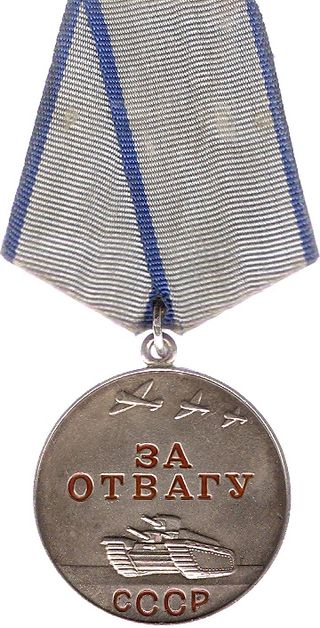 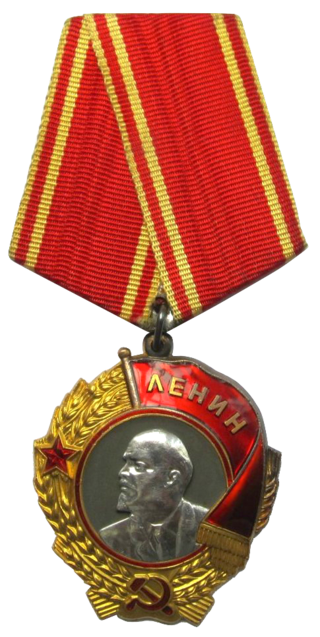 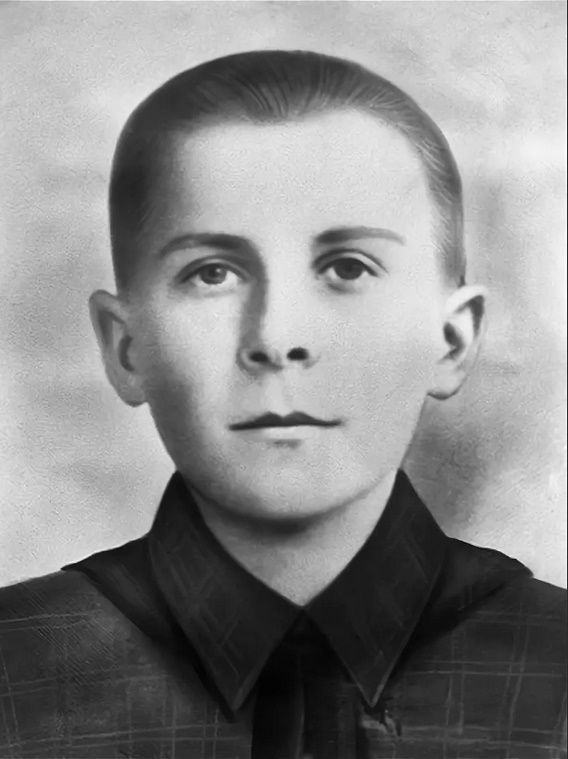 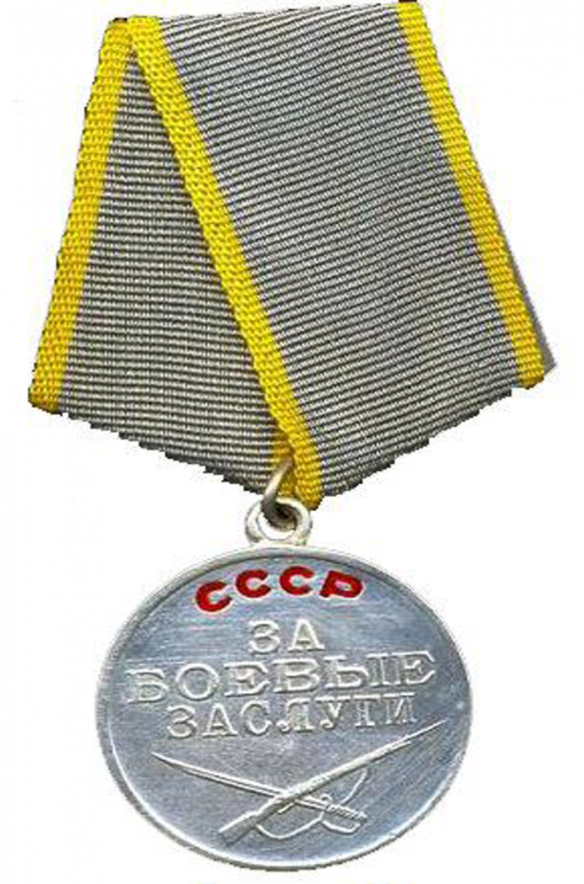 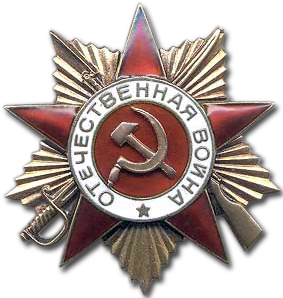 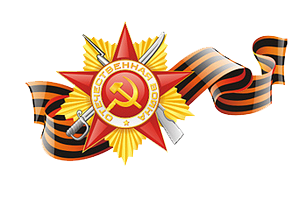 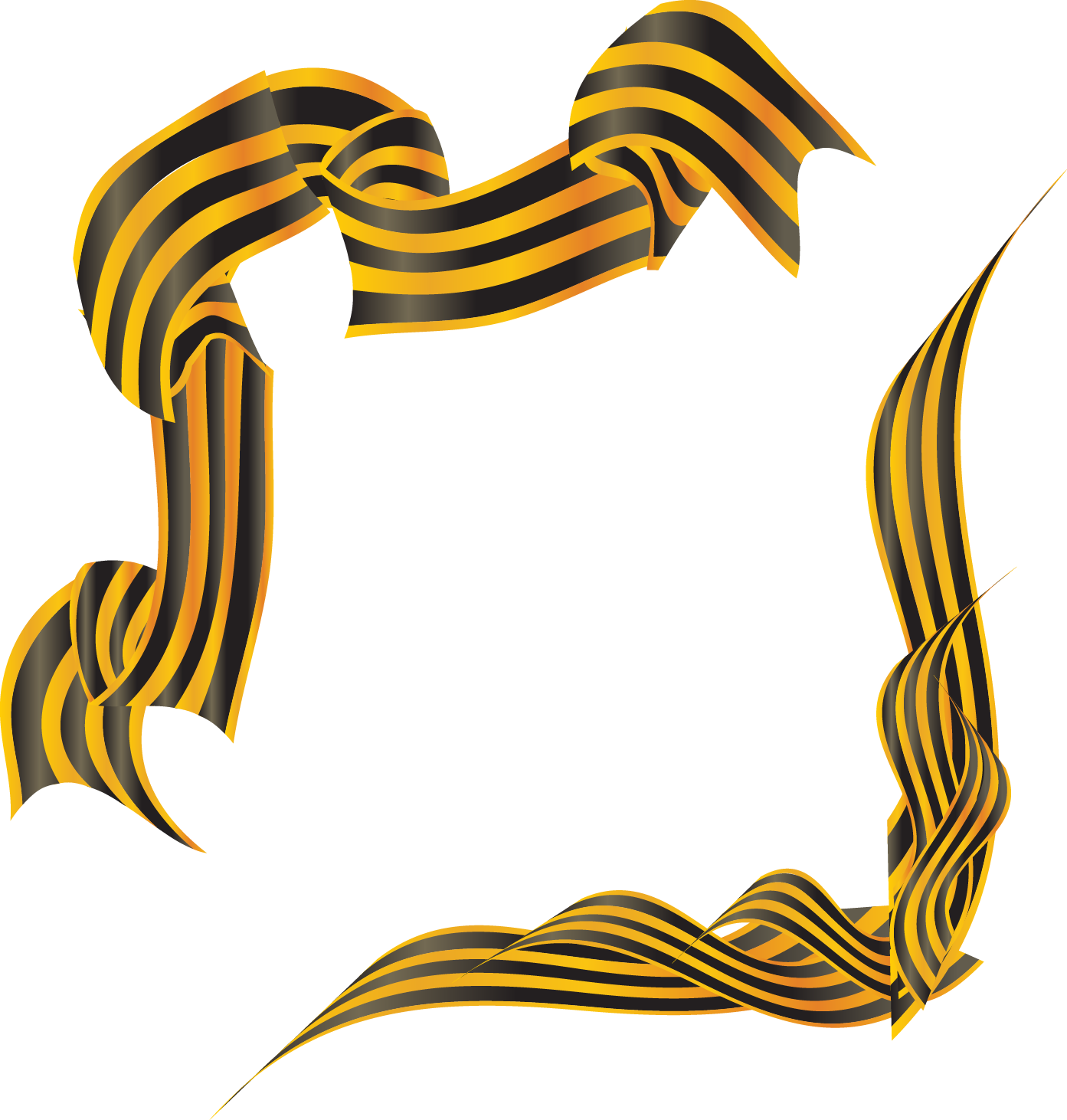 Дети в тылу.
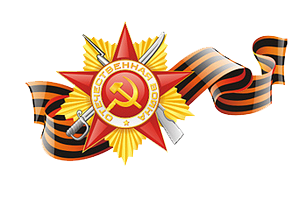 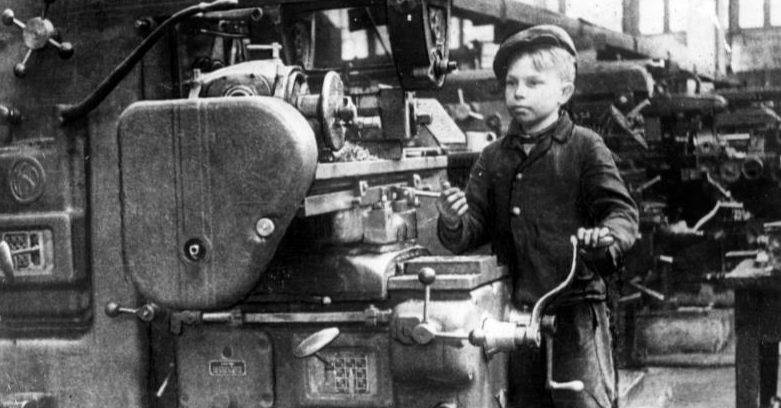 Сутками трудились ребята на заводах, фабриках и производствах, встав за станки вместо ушедших на фронт братьев и отцов.
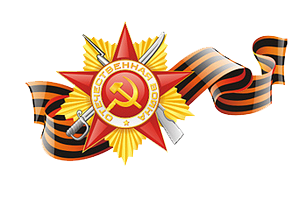 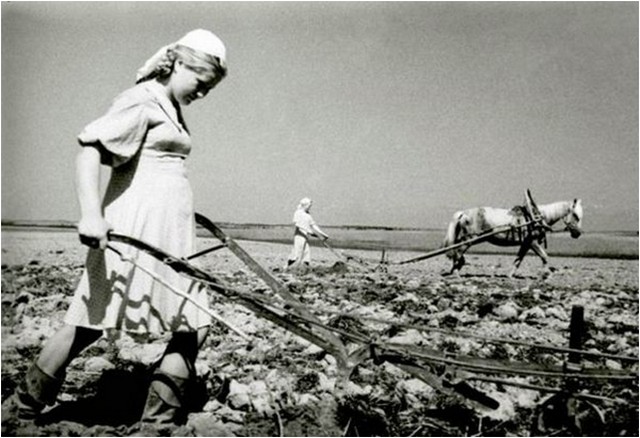 Работали в сельском хозяйстве, выращивали овощи для госпиталей.
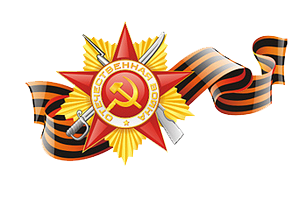 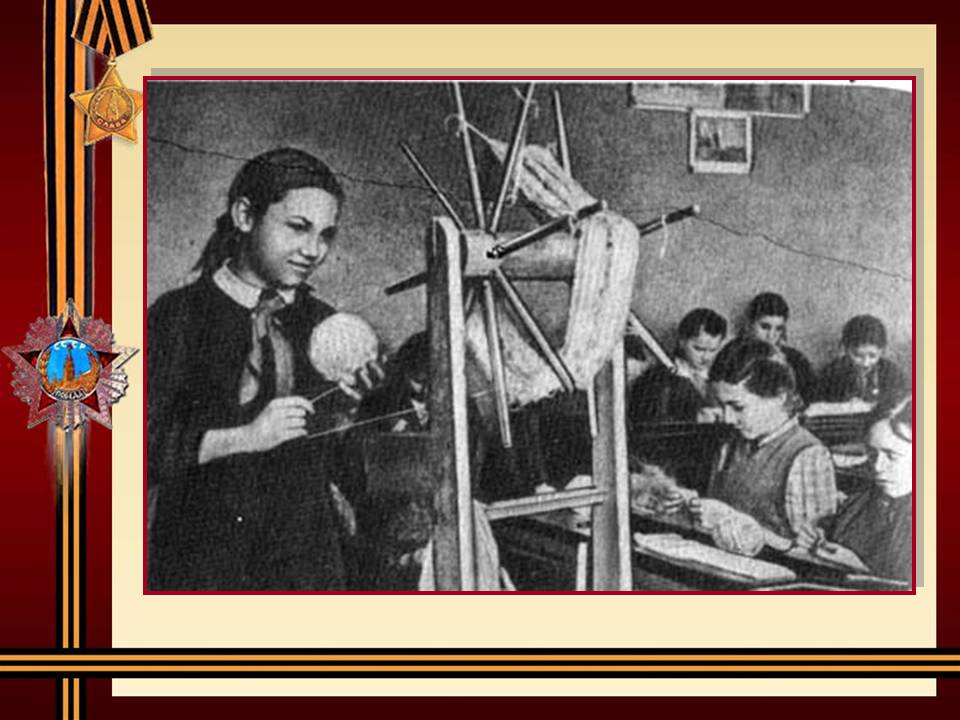 Девочки вязали теплые вещи для фронта: варежки, носки, шарфы, шили кисеты для табака
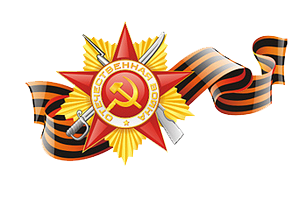 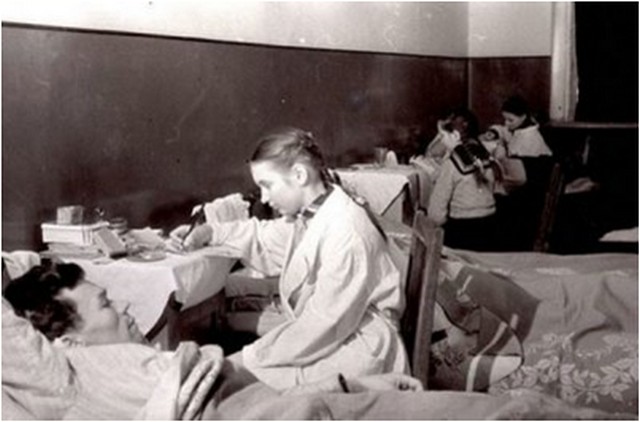 Ребята помогали раненым в госпиталях.
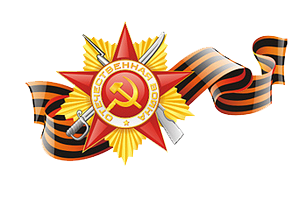 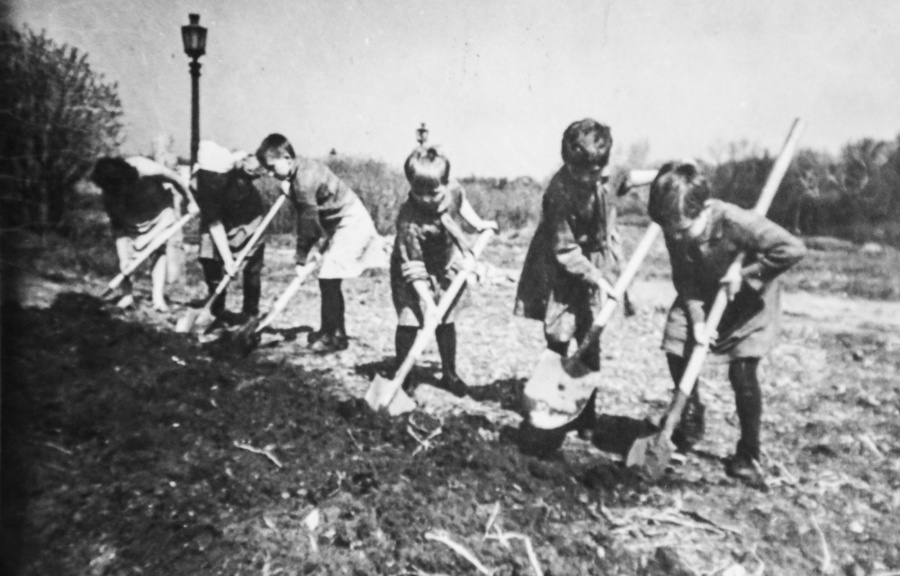 Девчоночья бригада Пять-двенадцать лет, Но выполняли честно мы Родительский завет …
Ушли на фронт родители Отчизну защищать, А нам - детишкам маленьким - Картошку убирать.
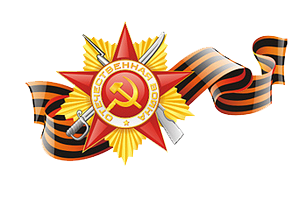 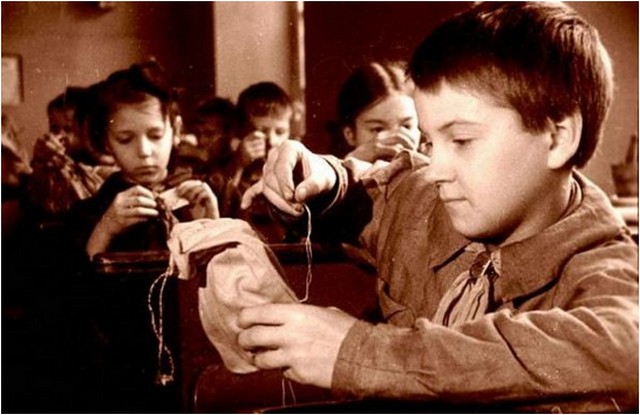 Вязали варежки, носки, На фронт их отсылали, И тем победу над врагом Коварным приближали
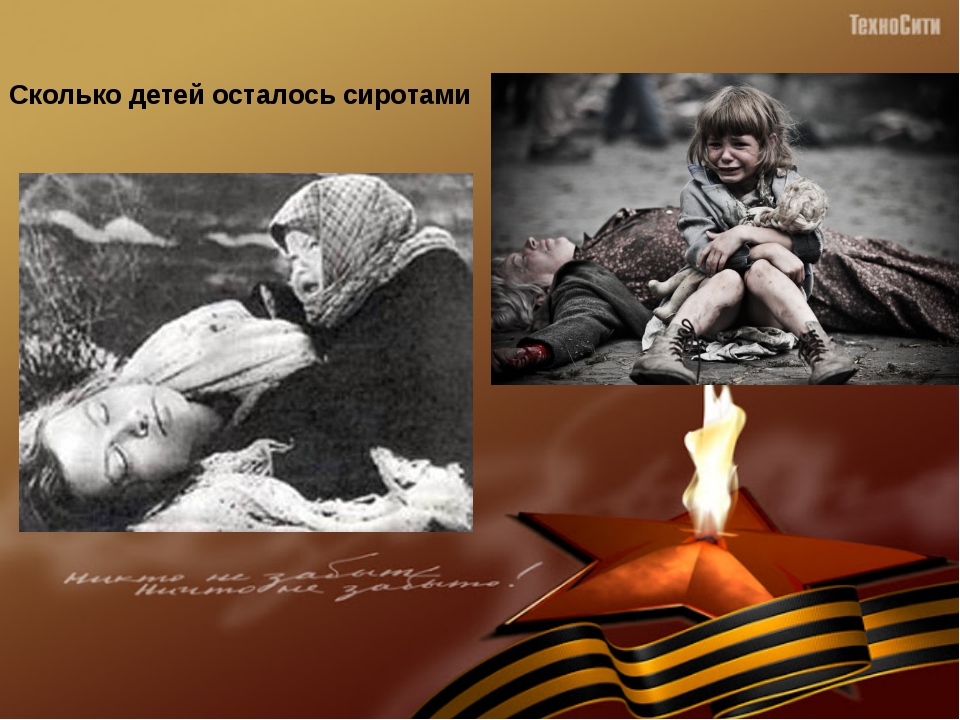 За годы войны каждый пятый ребенок остался сиротой.
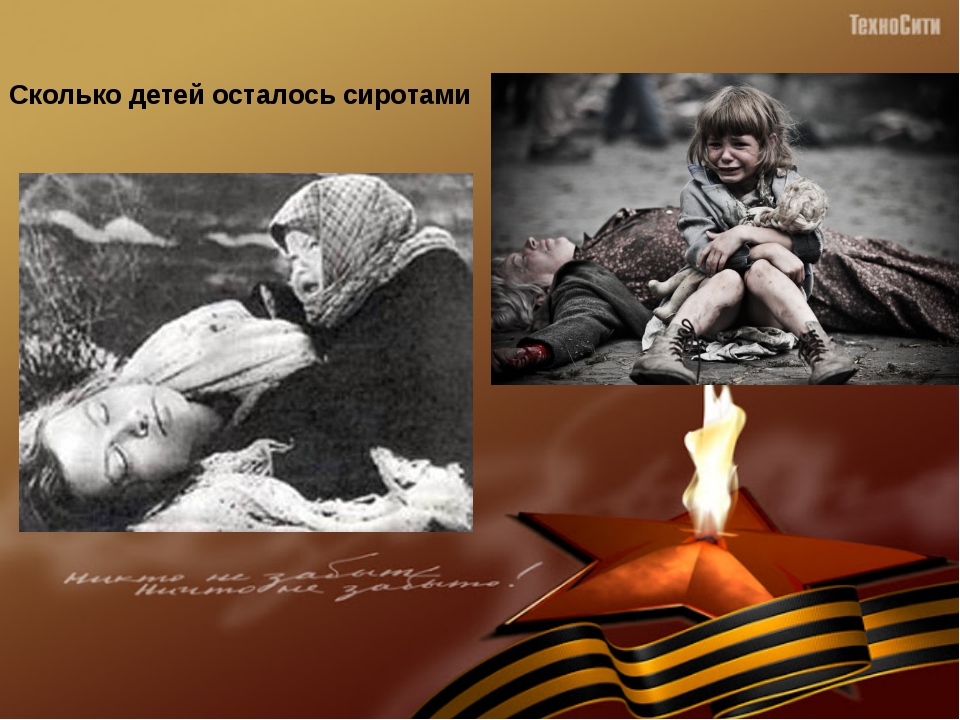 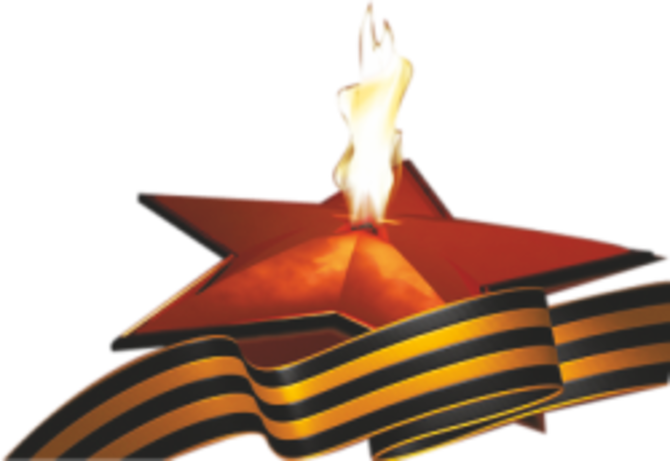 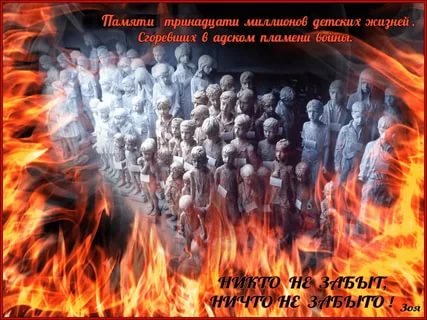 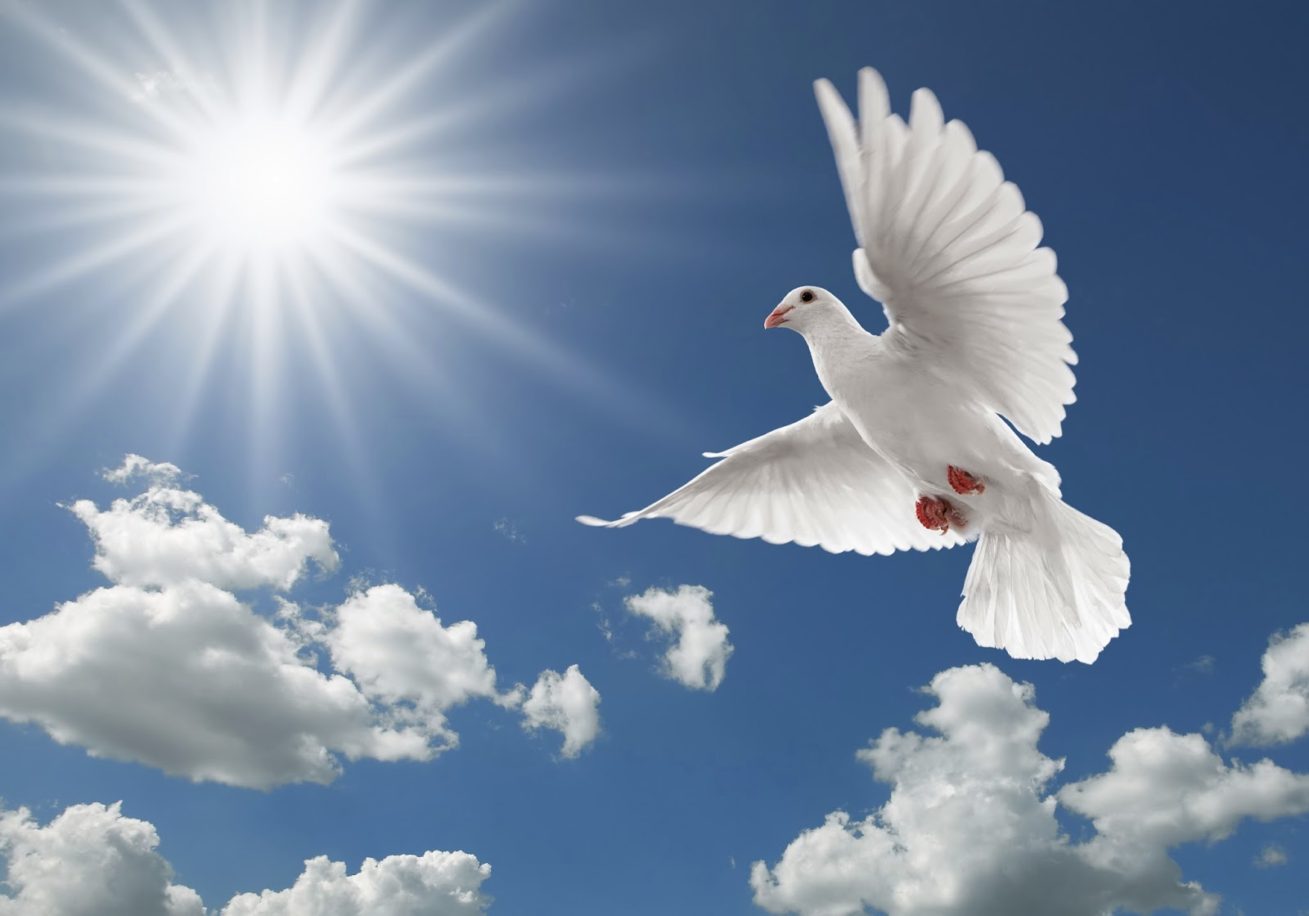 Пусть чисто будет небо над землей, Пусть жизни мирной радуются люди! А Вас, кто рядом был с войной, Мы помним, бережем и любим!
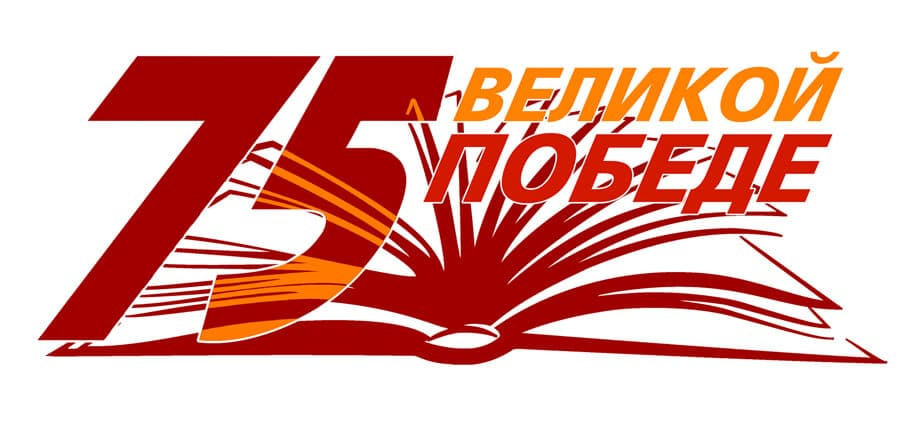